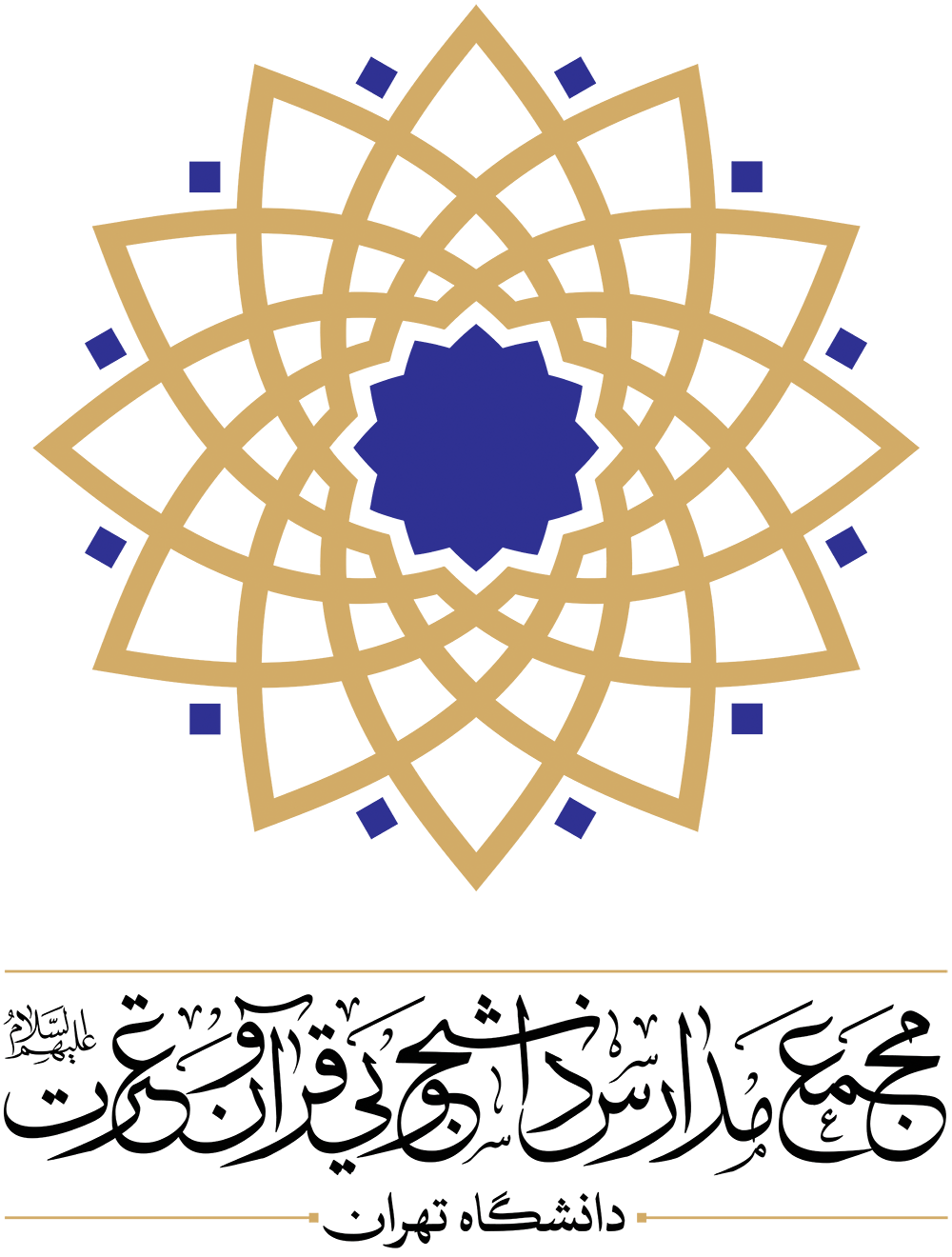 آشنایی با ساختار وجودی جامعه
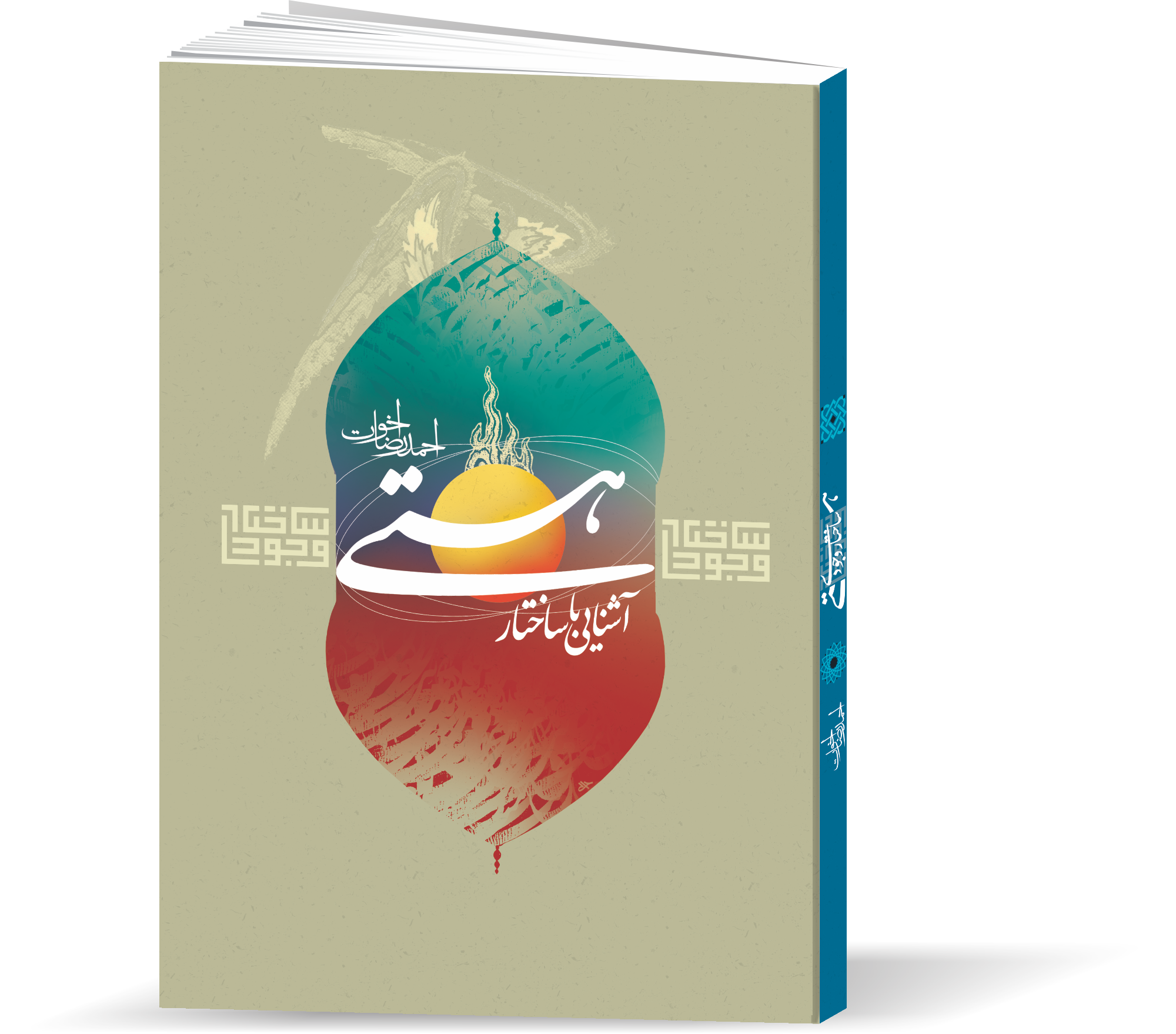 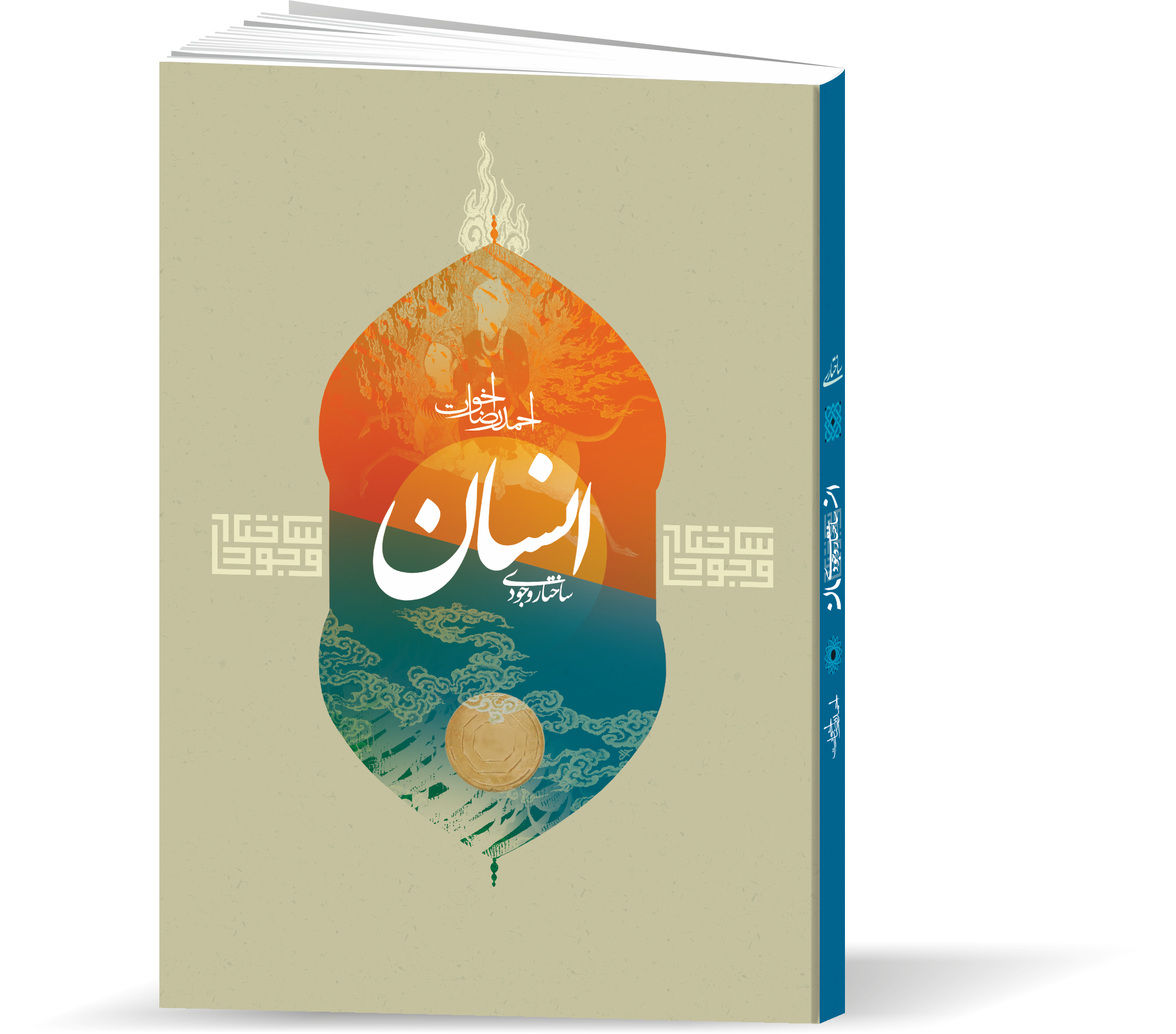 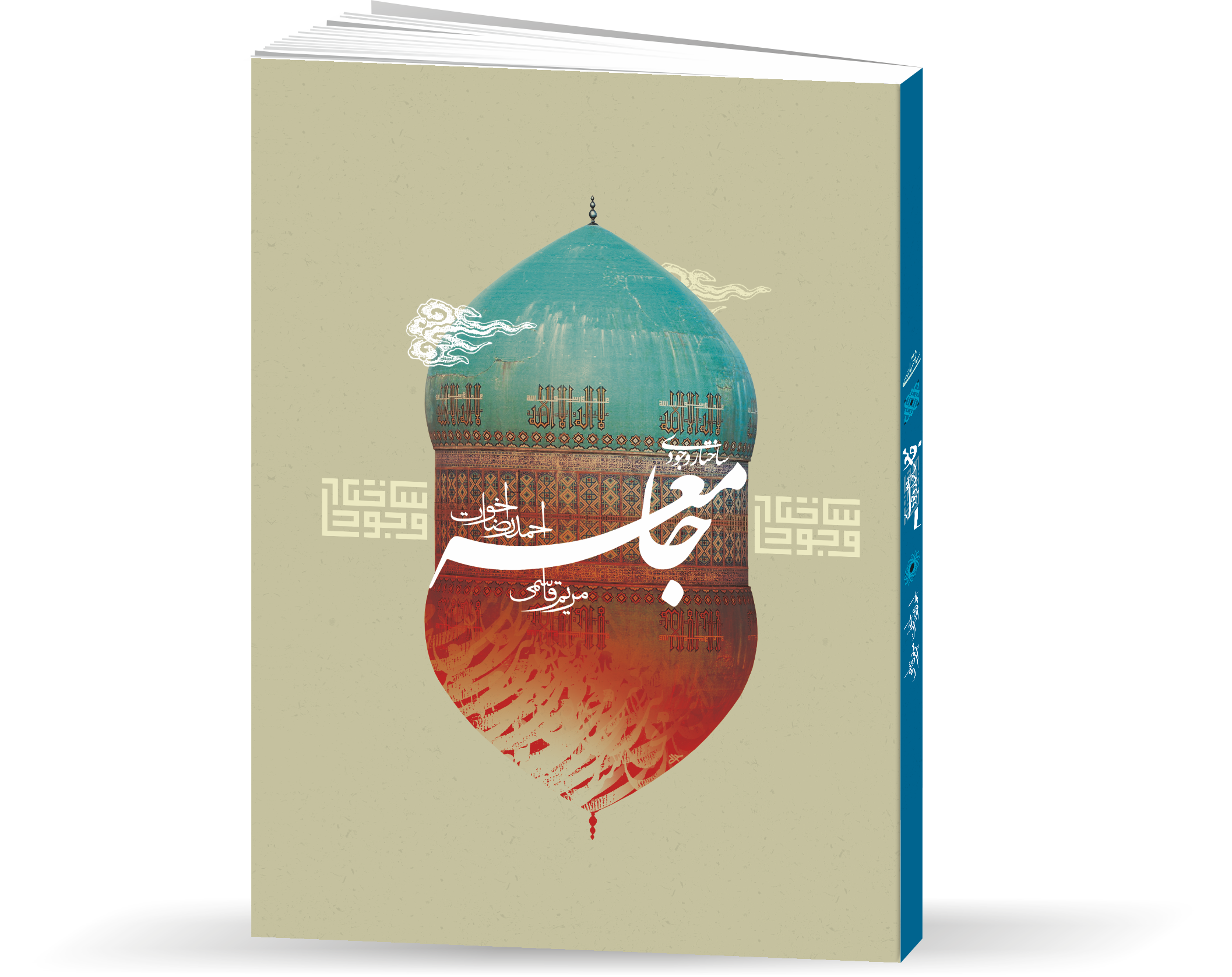 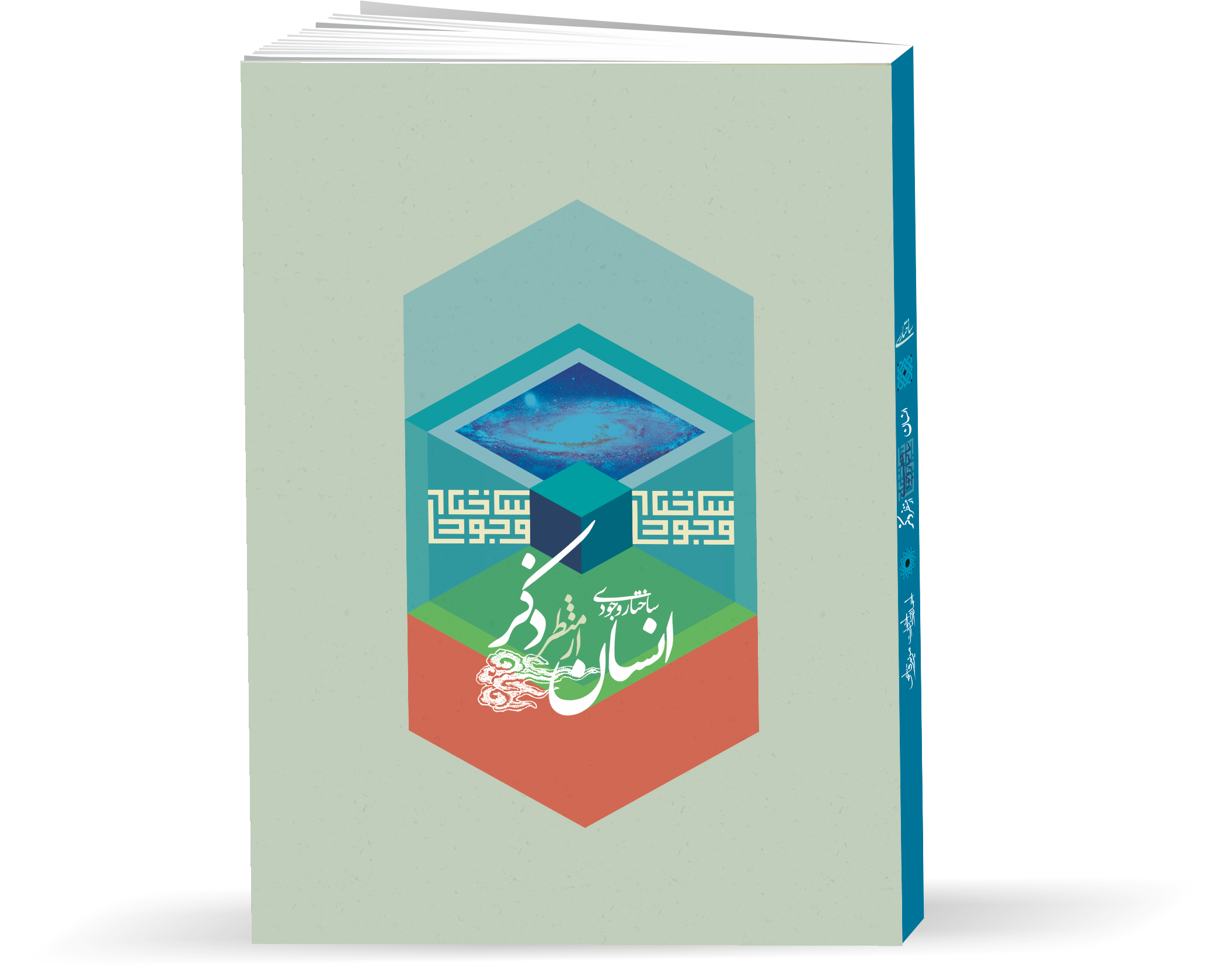 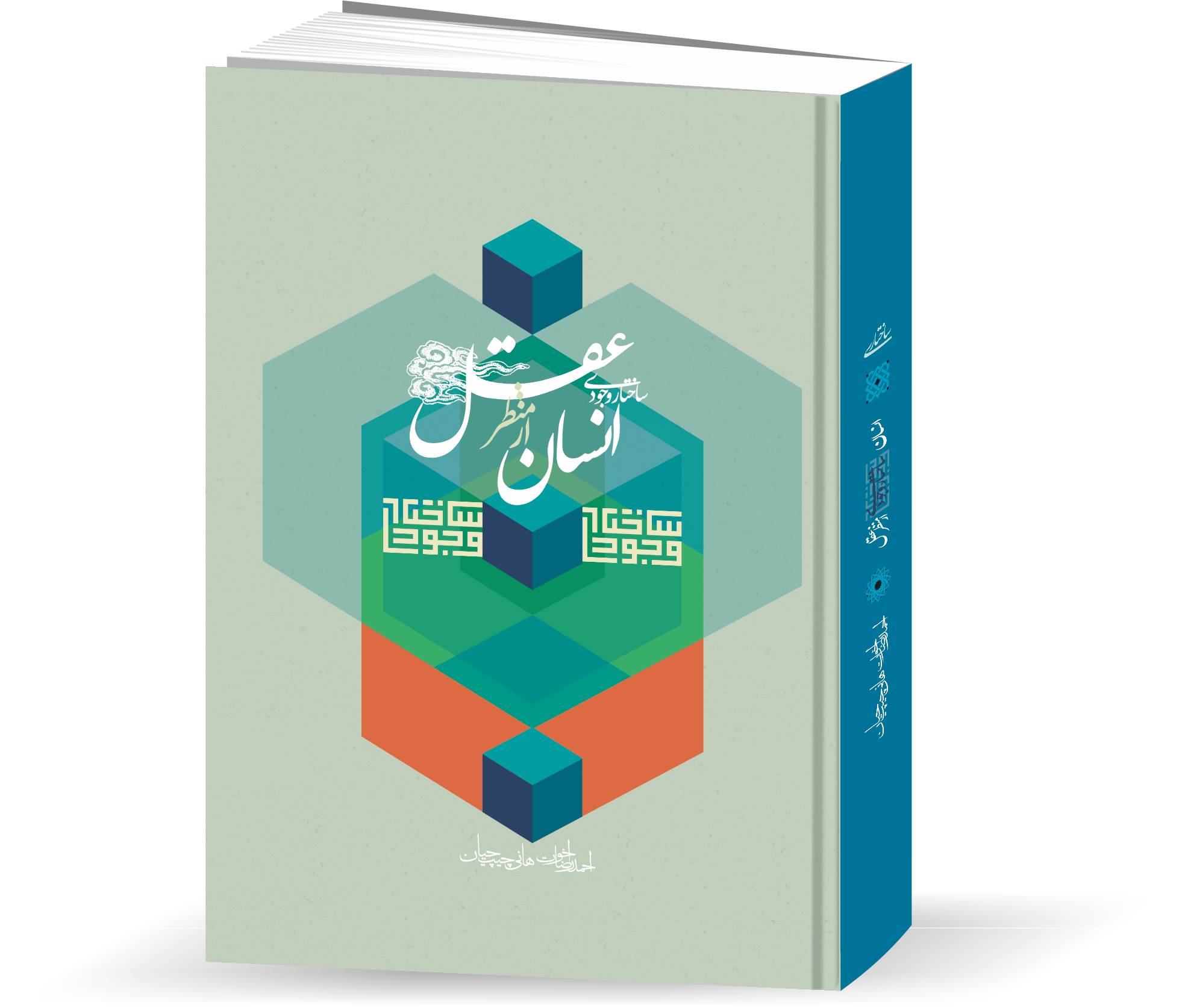 درس اول: ساختار وجودی انسان و ناس
درس دوم : عناصر تشکیل دهنده زندگی اجتماعی
درس سوم: بیت یا خانواده
درس چهارم: رَحِم و ارحام
درس پنجم: انواع روابط و حرکت‌های اجتماعی
درس ششم: میزان در حرکت‌های اجتماعی
مباحث کتاب 
ساختار وجودی جامعه
درس هفتم: علم در ساحت جامعه
درس هشتم: اقتدار و امنیت اجتماعی
درس نهم : خصلت‌های اجتماعی
درس دهم : مقاصد اجتماعی
درس یازدهم: بروزات اجتماعی
درس دوازدهم: امّت و عزم
درس سیزدهم: امام و حاكميت
درس چهاردهم: مراحل رشد و کمال جامعه
درس اول
مبانی نظری

پس از «هبوطِ» «آدم»، «بنی‌آدم» یا فرزندان آدم در بستری اجتماعی زندگی خود را آغاز کردند. بر اساس آیات و روایات، همه انسان‌های دیروزی و امروزی از نسل آدم بوده و پیامبرزاده‌اند.
یکی از اولین رخدادهای اجتماعی که قرآن از آن پرده برداشته است، قتل «هابیل» توسط «قابیل» است. این بیان، حکایتی است از تأثیر و تأثّری که انسان‌ها از همان ابتدا بر هم داشته‌اند و نیز دلیلی است بر هویت اجتماعی انسان و نوع این هویت، که می‌توان با مطالعه آیات در این زمینه به آنها دست یافت.  
هویت اجتماعی هر انسان بستری برای شکوفایی یا انحطاط اوست. خداوند شکوفایی انسان و جامعه را با واژه «فلاح» و «فوز» و انحطاط انسان و جامعه را با واژگانی چون «هلاکت»، «بوار»، «سوّی»، «خسران»، «خیبه» و ...بیان می‌کند. 
در هر یک از واژگان فوق اختصاصات ویژه‌ای است که لازم است به آنها توجه نمود. نیز هر یک از واژگان فوق از حقیقتی از وجود انسان و جامعه پرده‌برداری می‌کند. خداوند در كتاب خود حوادث و رخدادهاي بشري را در بستر جامعه معرفي كرده است. 
انسان ابتدا با هویت اجتماعی خود آشنا می‌شود و سپس با هویت فردی‌اش؛ بنابراین وجه هویت اجتماعی انسان وجه ملموس و قابل فهم‌تری نسبت به وجه فردی  اوست.
درس اول
لحاظ کردن این گزاره در اتخاذ شیوه‌های تعلیم و تربیت می‌تواند در رشد انسان بسیار تأثیرگذار و تحول‌آفرین باشد. بر این اساس دستورالعمل‌هایی که آیات و روایات برای تعالی انسان ارائه کرده‌اند عمدتاً بار اجتماعی دارند. نمونه‌هايی از این تعالیم را می‌توان در همه سوره‌های قرآن مشاهده کرد.  
هر صفت فردي از انسان در اجتماع بروز مي‌يابد، پس امكان اصلاح او در اجتماع بيشتر است. 
در قرآن و روایات بنی‌آدم را از حیثیت فردی با واژه «انسان» و از حیثیت اجتماعی با واژه «ناس» یاد کرده است. 
اختصاصات بنی‌آدم را می‌توان در سوره مبارکه «اعراف» مطالعه نمود.
واژه انسان از اَنَسَ به معنای نزدیک شدن برای فرار از تنهایی است. بنابراین در خود این ریشه، ارتباط‌گیری انسان با موجودات دیگر مطرح است که در این صورت در واژه ناس بر ارتباط انسان‌ها با هم و یا با چیزهای دیگری تأکید می‌شود. 
با توجه به معنای لغوی «ناس» اولین چیزی که در اجتماع انسانی مطرح است، «روابط» است. وجود روابط در زندگی هر انسانی امری بدیهی است که اثبات عدم آن، تقریباً غیر ممکن است.
مهم‌ترین مسأله در ایجاد روابط و استمرار آن، داشتن منطق مشترک برای فهم متقابل است. از این منطق مشترک در قرآن با واژگان مختلفی چون «بیان» یاد شده است.
درس اول
تنوع نیازها در انسان باعث تنوع روابط شده که برای برطرف کردن آنها از هر یک از اشیاء و انسان‌های دیگر بهره‌مند می‌شود. تنوع نیازها و بهره‌مندی انسان از سایرین باعث تداخل و تزاحم روابط شده، شئون متفاوتی را برای هر فرد ایجاد می‌کند. اين نيازها مي‌تواند مادي يا معنوي باشد.    
منبع اعتبار این شئون می‌تواند قرارداد انسان‌ها و یا جعل خداوند باشد، و دلیل آن نیز دریافت سود و برطرف کردن ضرر است. 
در منطق قرآن و روایات، اعتبار هر چیزی به میزان بهره آن از حق است و در این منطق، تنها «ربّ»، «ملک»، «اله» ناس است که می‌تواند منشا هر جعل و اعتباری باشد. 
دخالت انسان بدون در نظر گرفتن جعل الهی در وضع قوانین، بیشترین آسیب را به او زده، منجر به خروج او از ادب عبودیت می‌شود.
یکی از محورهای بسیار مهم وسوسه‌های شیاطین جن و انس در طول تاریخ بشریت، دخالت انسان در جعل قوانین بوده و خواهد بود.
در فرهنگ قرآن، نظام اعتبار و جعل قوانین با واژه «ولایت» بیان می‌شود.
درس اول
ولایت از مقوله‌هایی است که مستقیماً جهت انسان را به سمت «رشد» یا «غی» تعیین می‌کند و با واژه «صراط» ارتباط مستقیم دارد.
در نظام ولایت الهی، انسان دارای هویتی جمعی است. این هویت بر محور وجود انسان شکل می‌گیرد و عارضی وجود اوست. 
هویت جمعی انسان، اصالت فطری او را تحت‌الشعاع قرار نمی‌دهد. 
خداوند از هویت جمعی انسان به «صف» یاد کرده است و انبیاي خود را که بهترین خلق روی زمین هستند در صف ملائکه، در زمرۀ «صافّات» معرفی کرده است.
نقش خلیفة اللهی انسان در زمین که مورد تأکید قرآن است، هویتی اجتماعی را برای انسان اثبات می‌کند، زیرا لازم است او واسطه صفات الهی برای دیگران باشد.  
با توجه به دامنه ارتباطات و به تناسب کمیت و کیفیت آن، دامنه‌هایی بزرگ و کوچک از ناس در میان انسان‌ها پدید می‌آید.   
انسان برای تداوم زندگی خود گریزی از ارتباط نداشته و چاره‌ای ندارد جز اینکه برای بقاي خود و نسلش، با انسان‌های دیگر مقاصد مشترکی داشته باشد.
درس اول
ارتباطات انسان‌ها با هم از مبدئی مشترک به عنوان نیاز، شروع و به سوی مقصدی مشترک که دریافت سود است حرکت می‌نماید. بدین صورت به وسیله ارتباط میان انسان‌ها حرکت اجتماعی به وجود می‌آید.
در قرآن و روایات هرگاه سخن از حرکت است، اساساً جهت آن مورد تأکید است و به طور قطع، حرکتی که الهی نباشد ضلالت، گمراهی، سکون، سقوط و هلاکت را به همراه دارد.  
در فرهنگ قرآن و روایات از «حرکتی که جهت آن به سمت خدا» باشد به «قیام» تعبیر شده است. 
با توجه به آیات الهی توصیه به «قیام برای خدا» به صورت دوتا دوتا یا یکی یکی، تنها موعظه از جانب خداوند است. 
هر حرکتی بنا به نزدیک یا دور بودنش به مقصد، سیر و مرحله پیدا می‌کند. بنابراین همان‌طور که در حرکت هر انسانی می‌توان مراحلی از رشد را در نظر گرفت، در حرکت ناس نیز می‌توان به نسبت مقصد، مراحل رشد را بیان كرد.
حرکتی که در ارتباطات ناس وجود دارد –صرف‌نظر از دامنه و نوع آن و یا مثبت و منفی بودنش- وابسته به قواعد حرکت انسان است، زیرا ناس از مجموعه‌ای از انسان‌ها تشکيل شده است.
حرکت انسان از توجه به نیاز، آغاز و به کشف راه‌های برطرف کردن نیاز کشیده شده، با به دست آوردن علم به عزم و اراده و در نهایت به عمل و بروز و نتیجه ختم می‌شود. بنابراین حرکت ناس نیز دارای چنین مراحلی است.
درس اول
طبیعی است ناس برای رسیدن به مقصودی که آن را در راه نیاز خود می‌یابد، باید راه‌های برطرف کردن آن را کشف کرده، با علم به آنها باور و عزمی برای عمل یافته، سپس با عمل، خود را به آن مقصود نزدیک کند. 
به این ترتیب تفاوت حرکت انسان و ناس در فردی و جمعی بودن آن است. با مطالعه سوره‌های مختلف قرآن، می‌توان رابطه متناظر میان ساختار انسان و ناس را بررسی کرد.
انسان برای رسیدن به مقاصد جمعی، مراحلی را مشابه آنچه در نفس خود از ادراک تا عمل دارد، طی می‌کند. بنابراین ساختار ناس مشابه ساختار انسان است.  
مقاصد مشترک انسان‌ها ممکن است از نوع عملی یا علمی و یا ...باشد. در این صورت حرکت‌های اجتماعی موجب تقویت هر یک از عناصر ساختار وجودی انسان می‌شود.
برای تقویت برخی از احساسات، گرایش‌ها و فهم نیازهای حقیقی در جهت رشد، تعلیم و تربیت افراد می‌توان با ایجاد مقاصد اجتماعی از حرکت‌های اجتماعی بهره جست. این تأثیر می‌تواند در جهت معکوس توسط جنود شیطان به کار رود و موجب تضعیف برخی از عناصر ساختار وجودی انسان شود.  
متناسب با مقاصدی که بین مجموعه‌ای از انسان‌ها ایجاد می‌شود، ناس دارای شکل و قالب می‌گردد. این قالب در خانواده با نام «اهل» و در جامعه با نام «قوم» بیان می‌گردد.
درس اول
حرکت‌های اجتماعی ناس در جهت «رشد» یا «غی» بوده، دارای تأثیرات مثبت یا منفی است و موجب «فلاح» یا «هلاکت» جمعی می‌شود. 
هر انسانی باید نسبت به تأثیرات اعمال شده توسط جامعه به نحو احسن از خود واکنش نشان دهد، زیرا تقدیر انسان‌ها به هم گره خورده است. 
قرآن و روایات برای جمع‌های هم‌قصد، اعمال عبادی مخصوص و برنامه‌های تربیتی ویژه‌ای در نظر گرفته است. به این برنامه‌ها «منسک» گفته می‌شود.
از مهم‌ترین مناسکی که می‌تواند حرکت‌های جمعی الهی و قیام‌های بزرگ اجتماعی را سامان‌دهی و برنامه‌ریزی نماید مناسک «حج» است. 
در سیر تکاملی انسان الحاق ذریه به آباء به شرط ایمان، از نکات بسیار مهمی است که می‌تواند نقش عناصر اجتماعی را در سیر و سلوک و تقرب به خدا یادآور باشد. سوره مبارکه «طور» از این حقیقت بزرگ پرده برداشته است. 
تحقّق آرمان‌هاي بلند الهي در گرو حركت‌هاي اجتماعي است. از اين رو انسان‌هاي صالح، همواره مجاهدت‌هاي طاقت‌فرسايي را در جهت اصلاح جامعه و تكامل حركت‌هاي اجتماعي كرده‌اند. نمونه ويژه اين شخصيت‌ها در قرآن، پيامبر اعظم صلی الله علیه و آله، حضرت موسي عليه السلام و حضرت ابراهيم عليه السلام هستند.
درس اول
برای مطالعه ساختار وجودی ناس می‌توان آیات و روایات را با توجه به موضوعات زیر مطالعه کرد:
مقاصد حرکت‌های جمعی
رفتارها و اعمال ناس
جریان‌های اجتماعی
صفات مردم
آگاهی‌ها و باورهای عمومی
مراحل شکل‌گیری آگاهی‌های عمومی
بررسی قالب‌های اجتماعی
پیوندهای ایجاد کننده حرکت‌های اجتماعی برای رسیدن به مقاصدی
ارتباط ساختار انسان و ساختار ناس
سرانجام نيك يا عدم موفقيت حركت‌هاي اجتماعي
درس دوم
مبانی نظری
هر انسانی از بدو ورود به دنیا و در ادامه مسیر زندگی، خود را در اجتماع یافته است. به حدی که برای اثبات تجرّد خود نیازمند دلیل و برهان است. 
زندگی اجتماعی انسان با ارتباط با انسان‌های دیگر معنا می‌یابد. بنابراین حداقل جمع، دو انسان است.
پایه‌ای‌ترین عنصر تشکیل‌دهنده زندگی اجتماعی، انسان است. انسانِ تشکیل دهنده جامعه و اجتماع یا مرد است و یا زن. 
قرآن و روایات به مرد «ذَکَر» و به زن «انثی» می‌گویند. مفهوم ذَکَر با مفهوم «ذِکر» و مفهوم انثی با مفهوم «اُنس» و لینت و نرمی مرتبط است.
قوام زندگی اجتماعی انسان و هویت آن، وابسته به رابطه زوجیّت و نقش‌آفرینی زن و مرد است. 
قرآن و روایات، نقش‌آفرینی مرد را با واژه «رجل» و «مرء» و نقش‌آفرینی زن را با واژه «نساء» و «امرأة» بیان می‌کند.
در مفهوم «رجل»، کار و فعالیت و به کارگیری امکانات و در نهایت حرکت و سیر، و در مفهوم «نساء»، عزت و بزرگی و کرامت و در نهایت انس‌ورزی و عطوفت لحاظ شده است. 
در مفهوم «مرء» و «امرئه»، مفهوم صفا و جوانمردی و گوارایی لحاظ شده است.
درس دوم
قرآن و روایات بر اساس جنسیت انسان، برای او در جامعه نقش‌های متناسبی را تعریف نموده و در آن تعالی روحی و کمال انسانی را در نظر گرفته‌اند. بنابراین وظایف و شغل‌های محوّل یا پیشنهاد شده، به تناسب نقش‌ها و روحیات مرد و زن بوده راهی برای رسیدن به کمال انسانی است. به این راه در قرآن «سبیل» گفته می‌شود.
تساوی زن و مرد به عنوان برخورداری از حق حیات معنوی در آیات تأکید شده است. ولی تساوی آنها در نقش‌ها مورد تأیید نیست. 
هر یک از نقش‌هایی که به زن و مرد داده شده، به عنوان فضل خدا از آنها یاد شده است و لازم است فرد با شناخت دقیق آن در جهت بروز آنها تلاش نماید. این نقش‌ها منطبق بر توان جسمی و روحی آنان است. بر این اساس بیشتر نقش‌های زنان، تربیتی و حمایتی و بیشتر نقش مردان، تدارکاتی و مدیریتی است.  
قرآن و روایات از «آدم» و «حوّا» به عنوان اولین مرد و زنی که زندگی اجتماعی الهی خود را در زمین آغاز کردند نام می‌برد.
ارتباط این دو زوج آسمانی می‌تواند به عنوان اولین ارتباطاتِ نقش‌آفرین، مورد توجه قرار گیرد. 
جامعه متعادل جامعه‌ای است که زن و مرد در جایگاه طبیعی خود قرار گیرند.
درس دوم
فهم اختلاف ویژگی‌های زن و مرد باعث می‌شود تا جامعه به سمت تعادل در ایفای نقش‌ها قدم بردارد.    
بنا به نظر قرآن از ویژگی‌های زن این است که او در «حلیه» یا آراستن و آراستگی رشد می‌یابد و در صحنه‌های مربوط به «خصومت» آشکار نیست. این دو خصوصیت به عنوان اساس تفاوت زن و مرد محسوب می‌شود.
دو خصوصيت فوق، بروز بیشتر عواطف را در زن موجب ‌شده، نقش سکونت و آرامش‌دهی برای خود و مرد را در او آشکار می‌کند. 
بنابر نظر قرآن از ویژگی‌های مرد این است که «قوّام» زنان است. در این صورت لازم است مرد، لوازم رشد معنوی و مادی زن را فراهم سازد. 
با بروز سعی و حرکت خردمندانه مرد در زندگی اجتماعی، ثروت و سرمایه تولید شده و با تأمین رزق و روزی حلال زمینه‌ساز رشد معنوی جامعه می‌شود. ضمن آنکه مدیریت منابع به عهده مرد گذاشته شده است. 
با بروز سعی و حرکت خردمندانه زن سرمایه به دست آمده در مسیر صلاح، رستگاری، تزکیه و تعلیم هزینه می‌شود و رزق و روزی حلال به رشدی بالنده و پویا در خانواده و نسل، بقا می‌یابد. در این صورت همّت زنان، دریافت معنویت و توجه به غیب و حبّ آخرت است.
درس دوم
جامعه‌ای که در آن مرد نقش خود را ایفا نکند جامعه‌ای بدون تولید و دارای رزقی آلوده و مدیریت پر فساد و جائرانه و ظالمانه است.
جامعه‌ای که در آن زن نقش خود را ایفا نکند جامعه‌ای فاسد، فاقد تزکیه و علم است. در این صورت است که همّت زنان، فساد و حبّ و توجه به زینت‌های دنیاست.    
دو نقشی که برای زن و مرد ذکر شد بی‌تناسب با دو نقش «لیل» و «نهار» نیست. نقش زن با «لیل» که مایه سکونت است و نقش مرد با «نهار» که مایه ابتغای فضل و روزی است، متناسب است و این دو با هم یک روز کامل‌اند و «یوم» را می‌سازند.  
بنابراین همانند شب و روز، زن و مرد دو آیه از آیات الهی‌اند که باید هر یک در مقام و موقعیت خود، جامعه را بسازند.   
سوره مبارکه «لیل» به نقش هماهنگ و توأم «لیل» و «نهار» و «ذکر» و «انثی» در بروز سعی‌های گوناگون مثبت و منفی اشاره دارد و از حقایق مهمی پرده برداشته است و انسان را به سمت جامعه پر از رضایت سوق می‌دهد. 
حرکت جامعه در صورت مثبت بودن انسان موحّد و اهل عمل، او را به سمت رضایت و خرسندی می‌کشاند. 
بر مبنای قرآن و روایات لازم است مشاغل، حرفه‌ها و سمت‌ها متناسب با هویت زن و مرد بین آنها تقسیم شود و ویژگی‌های آنها در سایر نقش‌های آنها لحاظ شود.
درس دوم
از آنجایی که ذکر و انثی به عنوان سنگ بنای اولیه حرکت‌های اجتماعی هستند، در این موضوع، مشابه حواس پنجگانه در ساختار وجودی انسان‌ هستند. با این تشابه می‌توان این دو ساختار را منطبق با هم مطالعه نمود.  
«شیطان» به عنوان دشمن انسان و انسانیت به شیوه‌های مختلف سعی در اغوای او دارد. یکی از این شیوه‌ها مرد شدن زن و زن شدن مرد است. این تغییر نقش، مربوط به آرزوها و بروزات اوست. بنابراین در آیات و روایات به شدت از تداخل این دو نقش حتی در ظاهر و اندام نهی شده است. 
انسان لازم است به خالق خود در تعیین احکام متناسب با نقش‌هایش اطمینان داشته باشد. سلب این اعتماد و اطمینان از وسوسه‌های شیطان است. 
تحقیر زن و مرد به خاطر نوع نقش و وظیفه‌ای که دارند از مکرهای شیاطین جن و انس بالاخص نظام‌های جبّار و زورگوست. لذا یادآوری نقش و وظیفه زن و مرد نباید به قیمت تحقیر دیگری بیانجامد.
یکی از بزرگ‌ترین آسیب‌های جامعه طعنه و سرزنش مرد به خاطر مرد بودنش و یا زن به خاطر زن بودنش است، زیرا این طعنه در حکم تخریب اساس و بنیان همه حرکت‌های یک جامعه است. ضمن آنکه این تحقیر موجب پوچ‌گرایی افراد نیز می‌شود. 
از دیگر عناصر مهم در جامعه سمت‌ها، مشاغل و حرفه‌هاست که بنا به ساختار وجودی انسان، استعداد و نقش فرد قابل تفکیک بوده و هر فرد برای داشتن آن دارای شان و منزلت می‌گردد.
درس دوم
از ویژگی‌های منحصر به فردی که انسان در بستر حرکت اجتماعی به دست می‌آورد «تسخیری» است که بر موجودات دیگر از جمله حیوانات و گیاهان می‌یابد. 
با توجه به آیات و روایات، توان‌هایی که زن و مرد در حرکت فردی و اجتماعی خود یافته است به منظور رسیدن به «حیات طیبه» است. این حیات در اثر ایمان و عمل صالح و ولایت‌پذیری از پیامبران و اولیای الهی تحقق می‌یابد.
با توجه به آیات قرآن ارسال و معرفی رسولان از طرف خداوند به مردم، نمودی از حرکتی اجتماعی برای رساندن آنها به حیات طیبه است و هر رسولی متناسب با زبان و منطق گفتگوی قوم خود ارسال شده است. 
خداوند «قصد السبیل» -که نشان دادن راه درست، مستقیم، متعادل و مایه «هدایت» است- را بر خود واجب کرده است و این منظور توسط رسولان الهی محقق می‌گردد. بنابراین رسولان الهی از محوری‌ترین عناصر حرکت‌های اجتماعی محسوب می‌شوند.
برای رسیدن به حیات طیبه، به دست آوردن «رزق طیّب» یا «طیبات» مادی و معنوی ضروری است. احکام طیبات را کتاب و وحی تعیین می‌کند. 
از آنجایی که خداوند اراده نکرده است که انسان‌ها به زور و اکراه در مسیر هدایت قرار گرفته و به این شکل به «امت واحده» برسند، آنها می‌توانند به «خبائث» روی آورده مانع تشکیل «امت واحده» شوند.
درس دوم
از عناصر مهم در زندگی هر زن و مردی تأمین «رزق مادی و معنوی» از نوع «طیّب» و یا «خبیث» است. این موضوع در همه شئون زندگی مادی و معنوی برای فرد و جامعه سرنوشت ساز است.    
تأمین غذا و مسکن یا بیت و تسخیر حیوانات و استفاده از مواهب طبیعی، از نعمت‌های اصلی در ایجاد حرکت‌های اجتماعی و از اولین و پایه‌ای ترین مسائل اجتماعی برای ناس است. 
راه‌های ارتباطی مردم با هم یکی از نعمت‌های ویژه‌ای است که می‌تواند باعث توسعه روابط انسانی شود و از دیگر عناصر اجتماعی محسوب می‌شوند. واژگانی مانند «سُبُل»، «فجّ»، «فلک» و ... بیانگر این موضوعند. 
در اثر تلاش و کوشش افراد و به نسبت دیگران برای انسان دارایی‌هایی ایجاد می‌شود. وجود این دارایی‌ها که در قرآن به «مال» معروف است از دیگر عناصر تأثیر‌گذار در جامعه است و موجب «دولت» می‌شود. «دولت» به انتقالی گفته می‌شود که موجب تحول و ایجاد کیفیت در جامعه شود.
دارایی‌های انسان قابل از دست رفتن یا انتقال است. به انتقال دارایی از شخصی به شخص دیگر پس از سر آمدن اجلش «ارث» گفته می‌شود.
وجود نعمت‌های بی‌حد الهی باعث می‌شود تا هر کسی در جامعه دارای فضلی باشد و متناسب با آن نیازی را برطرف نماید. بنابراین ورود هر کس به جامعه از ناحیه فضلی است که به او عطا شده یا کسب کرده است.
درس دوم
در منطق قرآن و روایات، داشتن شأن، منزلت و موقعیت اجتماعی به «فضل» و برتری تعبیر شده و ملاک «خیر» و بهتری و یا نشان از «کرامت» و بزرگواری نیست. از آثار جامعه توحیدی رسیدن هر صاحب فضلی به فضل خویش است. 
ملاک تعیین وظایف، سمت‌ها، مدیریت‌ها در جامعه «فضل» افراد است و ملاک ارزش‌گذاری آنان بر اساس تقوا و پرهیزکاری است. این ویژگی جامعه توحیدی و متعادل است و در جامعه‌های نامتعادل، فضل‌ها یا شناخته نشده و یا معیار ارزش‌گذاری می‌شود.  
جامعه‌های نامتعادلی که ملاک کرامت را فضل‌های مادی می‌دانند به سوی خوی استکباری متمایل می‌شوند.  کرامت و بزرگواری و بهتر بودن در قرآن و روایات به پرهیزکاری و «تقوا» است.
در منطق قرآن برخورداری جامعه از رسول، فضلی است که برای آن جامعه موجب برتری بر دیگران می‌شود و باید از این فضل در جهت هدایت خود و دیگران استفاده کنند. (نه فخرفروشی). کشف فضل‌هایی که خداوند به صورت ذاتی یا اکتسابی به افراد عطا کرده و استفاده بهینه از آن به منزله شکر نعمت‌های الهی است.   
زندگی «زنبور عسل» و منافعی که در عسل او وجود دارد تمثیلی بی‌نظیر برای فهم ساختار اولیه و اصلی یک اجتماع توحیدی و عناصر تشکیل دهنده زندگی اجتماعی است. نتیجه این جامعه، شهدی طیّب و شفابخش است که نمونه‌ای برای ثمره طیّب از اجتماعی طیّب است.
درس سوم
مبانی نظری
خانواده اولین سنگ بنای تشکیل هر جامعه‌ای است. از این رو نمود «طهارت»، «قرار»، استحکام، پویایی آن و یا بالعکس آن اختلاف، بي‌قراري، نابساماني و عدم طهارت آن به طور مستقیم به اجتماع انتقال می‌یابد.
«بیت» که در قرآن به معنای محلی است که انسان در آن به سکونت و آرامش می‌رسد، از ارکان ویژه جامعه است که تمام تحولات یا انحرافات از آن به جامعه انتقال می‌یابد. این واژه به معنای خانواده نیز هست. 
خانه و خانواده، تعيين كننده هويت يك فرد در جامعه محسوب مي‌شوند و اولين مكاني است كه تحت تأثير هر انعكاسي از جامعه قرار مي‌گيرد. همچنين طهارت و پاكي آن در تصحيح همه رفتارها و بروزات اجتماعي اثرگذار است.  
اعضای یک جامعه، فرزند (ولد) یا پدر و مادر (والدین) هستند. بنابراین همه اتفاقات به نوعی به خانواده مرتبط می‌شود.  
یکی از راه‌های مهم وصول به مقام توحید، تسبیح خداوند با فهم مفاهیم رایج در خانواده است. در سوره مبارکه اخلاص یا توحید به این مقام اشاره می‌نماید و رابطه کفویت و والد و ولدیت را از ساحت قدسی خداوند سلب می‌نماید. بنابراین فهم عمیق رابطه بین همسر «کفویت» و بین والد و ولد «یلد» و «یولد» سرّ رسیدن به اخلاص و نفی شرک محسوب می‌شود. 
«کفویت» به شباهتي كه ايجاد كننده رابطه بين والدين براي تشکیل نظام خانواده است، ‌دلالت دارد و نتیجه آن تحقق معنای «والد» و «ولد» است. پس کفویت زمینه‌سازی برای پدر، مادر و فرزند شدن صالح است.
درس سوم
«كفويت» زمينه‌ساز مفهومي به نام «زوجيت» است. در زوجيت، والد و والده‌اي كه «كفو» هم هستند براي دستيابي به مقصدي مشترك، طبق برنامه‌اي مشخص با هم پيوند حاصل مي‌كنند و نتيجه آنها ايجاد ولد است. طبيعتاً هيچيك از دو زوج نمي‌توانند به تنهايي به آن مقصد برسند و براي دستيابي به آن به هم نيازمندند.  
لازمه رسیدن به جامعه توحیدی وجود بیتی متشکل از کفویت و زوجيت صالح است.   
به پدر خانواده به اعتبار سرپرستی او «ابّ» و مادر از جهت نقش عاطفی و تربیتیش «امّ» گفته می‌شود و فرزندان خانواده با توجه به مراحل رشد و نیازهایی که دارند با واژگان «طفل»، «صبیان»، «غلام»، «ابن»، «بنت»، «رضیع»، «جنین» و... یاد می‌شوند. 
نقش‌هایی که در خانواده برای اعضای آن طرح می‌شود، نقش‌های قراردادی نبوده، بلکه وضع آن تکوینی است و از آنجایی که انسان موجودی مختار است، می‌تواند به نقشی که برای او جعل شده است بی‌اعتنایی نماید. بی‌اعتنایی از نقش‌ها را می‌توان در زمره «اعراض از آیات» بررسی کرد.
از آنجایی که وجود نقش‌های متعدد برای هر کسی امکان‌پذیر است به ازای هر نقش و رابطه‌ای حقوقی در نظر گرفته شده است. از بزرگ‌ترین حقوق انسان، حقوق در برابر والدین است. تأکید فراوان قرآن و روایات، نشان دهنده نقش مهم، مؤثر و کلیدی والدین در خانواده است. تا جایی که خداوند احسان به ایشان را در کنار امر به عبودیت خود آورده است.
درس سوم
حقوقی را که خداوند از طریق وحی و رسول ابلاغ کرده است موجب ولایت مؤمنین نسبت به هم می‌شود. این به معنای کشف آسان و ملموس حکم خدا در بستر جامعه است.      
هر حقی که از جانب خدا بر فرد و جامعه «فرض» می‌شود موجب وضع «حریم» و «حدودی» می‌گردد. سوره مبارکه نور به طور اختصاصی این حریم و حدود را «تبیین» می‌کند.  
بیت و خانواده محل صلاح و اصلاح است. در این صورت لازم است به واسطه تحولاتی که در بستر آن اتفاق می‌افتد، اعضای آن پیوسته در حال رشد و کمال باشند. بنابراین وجود هر یک از اعضای خانواده در هر سطح و گرایشی –شایسته یا ناشایسته- می‌تواند به عنوان آزمون و ابتلای دیگری محسوب شود. 
بی‌اعتنایی هر کس به نقش خود در خانواده به طور طبیعی با بروز انواع ناهنجاری همراه است. به این ناهنجاری در قرآن «فتنه» گفته می‌شود.  
از آنجایی که انسان در دوران کودکی و طفولیت نیازمند به سرپرستی مادی و معنوی است، پدر و مادر به عنوان جانشینان خدا در امر سرپرستی فرزندان‌اند. لذا انسان می‌تواند با این قصد و نیت مقام خلیفة اللهی را از این موقعیت تجربه نماید.  
در اصطلاح قرآن و روایات به افراد بدون سرپرست «یتیم» می‌گویند و بر حمایت همه جانبه آنها توسط دیگران تأکید شده است.
درس سوم
از آنجایی که در عرف قرآن و روایات زندگی معنوی اصل است، برقراری، تأمین و سرپرستی زندگی معنوی برای افراد اصالت دارد. همان‌طور که زندگی مادی هر کسی در خانواده رقم می‌خورد، حیات معنوی‌اش نیز از خانواده آغاز می‌شود.
بيت محلي مهم در برخورداري زن و مرد از رزق مادي و معنوي است و انسان، فهم خود از رزق را از اين مكان آغاز مي‌كند. 
انبیا عليهم‌السلام برای انسان‌ها به عنوان پدر معنوی ارائه دهنده و تأمین کننده زندگی معنوی آنها هستند و بیوت آنها به وسعت ابلاغ کلامشان است.
بیت و خانواده هر کسی می‌تواند بخشی از بیت وسیع انبیا صلی الله علیه و آله باشد. برای این منظور لازم است اعضا یا عضوی از خانواده خود را با دیدگاه‌ها و احکام انبیا منطبق نماید.
پدر و مادر لازم است «طفل» خود را با گذشت زمان به مرحله «بلوغ» هدایت کنند.
مهم‌ترین ادبی که طفل می‌تواند در طول زندگی طفولیت خود از والدین بیاموزد، ادب «اذن» در برابر ولیّ است. این ادب از همان اوایل رشد با اجازه خواستن برای ورود در مواقع خاص آغاز می‌شود. 
تصور هر فرد نسبت به نحوه زندگی و آداب آن، منطبق بر تصوراتی است که از ناحیه خانواده انتقال یافته است. بنابراین شکل‌گیری تصورات، افکار و اعتقادات فرد، در خانواده صورت می‌گیرد.
خداوند برای تأمین زندگی معنوی انسان‌ها، پیامبران، رسولان و ائمه را به عنوان پدران معنوی منصوب نموده است. این به معنای تقویت رکن معنوی هر خانواده و پر کردن خلأ ناشی از کمبودهای آن است. 
با وجود پدران معنوی، عذری برای عارضه‌های ناشی از کمبود سرپرستی معنوی برای کسی باقی نمی‌ماند. این کمبود با مراجعه افراد به احکام دین اصلاح شده، با غفران الهی تهدیدهای حاصل از این کمبود به فرصت‌های رشد تبدیل می‌شود. 
بر اساس قانون زوجیت و وراثت، صفات افراد در طول زمان در بستر رشد و تکامل قرار می‌گیرد. هر فرزندی با خود ذخیره‌ای از صفات را از سالیان متمادی دارد و لازم است این امانت را به نسل‌های بعدی انتقال دهد. 
بدین ترتیب اعراض از ازدواج به معنای اعراض از انتقال و تکامل صفات در بستر زمان است. سیری که انسان در مسیر تکوین خود برای بقا برمی‌دارد، سیری طبیعی و تکوینی است. متناسب با اين سير، در جسم و درون انسان امکانات و نیاز سوق دهنده به سوي استفاده از امکانات، قرار داده شده است. 
بنابراین فردی که به هر دلیلی از این نیاز خود غفلت کند دچار به هم ریختگی و عدم تعادل می‌شود. به همین دلیل ازدواج، عامل سکونت و راهی برای دریافت رحمت و محبت عاقلانه است.
درس سوم
یکی از مهم‌ترین تعالیم انبیا، آرزو و تمنای داشتن «ذریه‌ای صالح» است. قرآن و روایات ذریه صالح را یکی از مصادیق باقیات الصالحات و «قرة عین» می‌داند. 
خداوند در قرآن یکی از آیات خود را زوج قرار دادن برای انسان معرفي مي‌كند. فرد بالغ عاقل از این آیه همانند آیات دیگر الهی، اعراض نمی‌کند. 
در آیات قرآن و روایات، زن و مرد به عنوان لباس یکدیگر معرفی شده‌اند. در این صورت قوام خانواده شاخصی از صفت تقوای جامعه است. 
در تعالیم دین مبین اسلام با «رهبانیت» که آن را دوری گزیدن از تشکیل خانواده و سایر مسئولیت‌های اجتماعی دیگر معرفی می‌کند، به سان تحریف در دین برخورد شده است.
افراط در نیازهای جنسی و یا تفریط در آن، فرد، خانواده و جامعه را به چالش‌های جدی مبتلا می‌کند. فهرستی از این چالش‌ها در سوره مبارکه نور ذکر شده است.   
افراط در مسائل جنسی به وضعیت خانواده لطمات شدیدی وارد می‌کند. جوانب مختلف این افراط در قرآن در لابه‌لای آیات مربوط به قوم لوط بررسی شده و صفت «اسراف کننده» به آنها نسبت داده شده است.
درس سوم
با توجه به اینکه هر فردی از جهتی فرزند و از سوی دیگر می‌تواند پدر یا مادر باشد، همه تحولات جاری در زندگی یک فرد در خانواده رقم ‌خورده و وابسته به نظام آن است. 
برخی از بیت‌ها برای رفعت «ذکر» خدا اذن یافته‌اند؛ این بیوت مخصوص رجالی است که از ذکر خدا به هیچ وجه در شرایط مختلف غافل نمی‌شوند. 
بیت عنکبوت به عنوان «اوهن بیوت»، مخصوص کسانی است که ولایت غیر خدا را پذیرفته‌اند. «وهن» به معنای ضعف و ناتوانی در برخورداری از موهبتی دنیایی یا معنوی و یا هر دو است. بدین ترتیب است که نتیجه «وهن» می‌تواند «هون» و دوری از «کرامت» شود.  
در خانواده عنکبوتی «فتنه» و چالش‌های اجتماعی بسیار مخرب است و فتنه‌های اجتماعی نیز از چنین بیوتی به جامعه تحمیل می‌شود. 
«ارث» به معنای انتقال، از ویژگی‌های ذاتی نظام خانواده است. در این انتقال علاوه بر انتقال امکانات، صفات و روحیات و فرهنگ‌ها نیز انتقال می‌یابد و بدین ترتیب زنجیره‌ای از اصلاح یا انحطاط قابل انتقال می‌شود. لذا در قرآن و روایات یکی از موضوعات کلیدی در جبهه حق و باطل «آباء» و ویژگی‌های آنهاست.
درس سوم
از نظر قرآن و روایات، انسان در صورت نامطلوب بودن وضعیت خانواده لازم است با توجه به اختیاری که خداوند به او داده، نظام خانواده خود را با تعقل و تدبیر تغییر دهد. نوعاً این تغییر با «هجرت» و «سفر» همراه است. از این رو بسیاری از تحولات خانواده‌ها بر مبنای هجرت شکل گرفته است. 
با توجه به اینکه خانواده بستر ثبت آثار وقایع و گسترش روابط است، این نعمت و منّت الهی مشابه قوه خیال و وهم در ساختار وجودی انسان است. بدین ترتیب خانواده اولین، مهم‌ترین و پایه‌ای‌ترین نهاد در تعلیم و تربیت، می‌تواند به صورت مثبت یا منفی زمینه‌ساز سایر حرکت‌ها در جامعه شود. از این رو قرآن و روایات در حرکت‌های اجتماعی با تأکیدات بسیار، بیت محورند. 
طهارت بیت باعث طهارت نیازها و گرایش‌های جامعه و آلودگی آن منجر به آلودگی نیازها و گرایش‌های اجتماعی می‌شود. انواع آیات قرآن و روایات، موضوعات مرتبط با طهارت در خانواده را مطرح می‌کنند.
سستی بنیان عاطفی– اخلاقی بیت، گریزان بودن افراد از سکونت در بیت و تمرکز نداشتن تعلیم و تزكيه صحیح در آن از آسیب‌های جدی یک جامعه به شمار می‌آید.
به خاطر ضرورت وجود استحکام در بیت لازم است زن و مرد با هم میثاق محکمی ببندند. از این میثاق در قرآن به «میثاق غلیظ» یاد شده که به معنای چیزی است که موجب اطمینان در استحکام می‌شود. بدین ترتیب با پیوند ازدواج اولین میثاق‌های اجتماعی شکل می‌گیرد.
درس سوم
بیت محل ادب‌آموزی، تعلیم و تزكيه، شکوفایی عواطف و توجهات پاک است. اگر این نقش را نتواند ایفا کند، هیچ نهاد دیگری توان مشابه‌سازی این قدرت را ندارد.
مهم‌ترین عرصه عملیات شیطان در زندگی فردی و اجتماعی، خانواده است. در قرآن و روایات تمهیدات فراوانی برای جلوگیری از بروز اختلافات زن و شوهر و سایر اعضا با هم نموده است. غفلت از این دستورات موجب می‌شود حربه‌های شیطان کارساز شود.    
خانواده خوب مهم‌ترین دارایی یک جامعه است و از این طریق تداوم آن تأمین می‌شود. همان گونه که تداوم هر فرد از طریق صفات اوست. بنابراین تعبیراتی مانند «مال»، «ارث»، «وصیت»، «خسر»، «ربح» و ...در مورد آن قابل استعمال است. 
جوامع صالح براي تشكيل و تحكيم خانواده‌هاي سالم و صالح داراي برنامه و تدبير هستند و جوامع ناصالح به طور طبيعي در جهت تخريب نظام خانواده قدم برمي‌دارند. 
از مدل‌های طبیعی آموزنده در مورد بیت و خانواده، نحوه زندگی پرندگان است که می‌توان با تحقیق در چگونگی روش، روابط و نقش‌های خانواده، مطالب مهم و سودمندی را در این زمینه به دست آورد. لذا در آیات کریمه قرآن و روایات رؤیت پرندگان از جهات مختلف مورد سفارش است.
درس چهارم
مبانی نظری
پدر و مادر همه انسان‌ها «آدم» و «حوا» بوده و نسل او از طریق «نطفه» گسترش یافته است. بنابراین همه انسان‌ها از نفسی واحد سرچشمه گرفته و اعضای یک خانواده‌اند.
اولین محل تعلیم و تربیت هر انسانی که به یُمن زوجیت زن و مرد فعال می‌شود «رَحِم» است.«رَحِم» صفتی مشابه رحیم است و به کسی گفته می‌شود که فیض الهی را جاری ساخته موجب ثبوت رحمت الهی شود. 
معناى كلمه «رَحِم» عبارت از آن جهت وحدتى است كه به خاطر تولد از يك پدر و مادر و يا يكى از آن دو در بين اشخاص برقرار مى‏شود، و (در حقيقت) باعث اتصال و وحدتى مى‏شود كه در ماده وجودشان نهفته است، اين يك امر اعتبارى و خيالى نيست، بلكه حقيقتى است جارى در بين ارحام، و آثار حقيقى در خلقت و در خوى آنان دارد، و نيز در جسم و در روحشان موجود است كه به هيچ وجه نمى‏شود آن را منكر شد، هر چند كه احياناً عواملى ديگر با آن يافت مى‏شود كه اثرى مخالف آن را دارد و اثر آن را ضعيف و يا خنثى مى‏كند تا جايى كه ملحق به عدم شود ولى با آن عوامل نيز به كلى از بين نمى‏رود.
رحم يكى از قوى‏ترين عوامل براى التيام و آشتى و دوستى بين افراد يك عشيره است و استعدادِ قوى‏ترين اثر را دارد و به همين جهت است كه مى‏بينيم نتايجى كه عمل خير در بين ارحام مى‏بخشد، شديدتر است از نتايجى كه همين خير و احسان در دیگران می‌گذارد و همچنين اثر سويى كه بدرفتارى در ميان ارحام مى‏بخشد بسيار قوى‏تر است از آثار سويى كه اينگونه رفتارها در بين بيگانگان دارد.
درس چهارم
بر اساس مطالب فوق، حکمت معناى كلام اميرالمؤمنين عليه السلام روشن‏تر فهميده مى‏شود كه فرمود: «هرگاه يكى از شما نسبت به فردى از ارحام خويش خشمگين شد به او نزديك شده با او تماس یابد، كه هرگاه بدن اين با آن تماس پيدا كند آرامش و ثبات مى‏يابد، آرى رحم به عرش خدا آويزان است، صدايى در آن پيدا مى‏شود نظير صدايى كه از آهن در هنگام كوبيدن برمى‏آيد، پس ندا مى‏دهد: «بار الها! وصل كن با كسى كه مرا وصل كرد و قطع كن با كسى كه مرا قطع كرده» و اين سخن خداوند سبحان است كه: «وَ اتَّقُوا الله الَّذِي تَسائَلُونَ بِهِ وَ الأَرحامَ إِنَّ الله كانَ عَلَيكُم رَقِيباً»...»
در روایت فوق از اتصال «رحم» به عرش خدا در کنترل خشم استفاده شده است. این در واقع مدلی جامع و راهکاری قوی برای انواع بهره‌مندی از عرش خدا از طریق خانواده و اقوام است.
بر اساس روایت فوق می‌توان گفت: «رحم همچون روح، حقيقتى است كه در كالبد اشخاص و افراد يك دودمان نهفته است، پس به اين اعتبار رحم از متعلقات عرش است.» همچنین معلوم می‌شود هرگاه به رحم ظلم شود و حقش سلب شده و مورد آزار واقع گردد، به عرش خدا كه وابسته بدانجاست پناهنده مى‏شود و از آن مقام مى‏خواهد تا حق را از كسى كه آن را ربوده بگيرد و از كسى كه آزارش كرده انتقام بكشد. 
هر چند مرد و زن هر دو در جریان و ثبوت رحمت و فیض الهی مشترکند، ولی وجود زن توفیق یافته تا محل این ثبوت باشد و اولین محل تعلیم و تزكيه در او استقرار یابد.
درس چهارم
«امّ» که به معنای قصد و توجه اختصاصی و ویژه است به صاحب رحم گفته شده، زیرا هم خود مورد توجه است و هم موجب شکل‌گیری توجه کلی متربّی خود می‌شود و بدین ترتیب است که دوران رحم از مهم‌ترین دوران زندگی هر فرد و اولین و پایه‌ای‌ترین محل تعليم و تزكيه او به شمار می‌رود.
ارتباط روحانی و ملکوتی مادر با فرزند، در دوران میهمانی او در رحم می‌تواند باعث هدایت کلی فرزند در طول زندگی و مصونیت او در برابر بسیاری از آسیب‌های بعدی شود. 
هر چند نحوه این ارتباط، فطری است ولی امکان بالا بردن کیفیت آن با تهذیب و تعلیم وجود دارد. بنابراین یکی از مهم‌ترین حوزه‌هاي آموزشی جامعه، آموزش به مادران به ويژه در دوران بارداري است. 
دور بودن از خیالات باطل و آشفته و رفتارهای ناشایست و گناه آلود، مهم‌ترین وظیفه مادر در طول میهمانی فرزند در رحم است.
طهارت فکر، خیال، وهم، باور و عمل و نيز طهارت در ظاهر، از لوازم تأثیر تربیتی مادر بر فرزند در رحم است. 
فراهم ساختن شرایط امنیت و آسایش و رزق حلال و طیّب و محل دور از اضطراب به عهده مرد است و اینگونه است که مرد در بیت سمت «ابّ» یا سرپرست را خواهد داشت.
سرپرست خانواده باید از مدت‌ها قبل از دوران جنینی، با انواع طهارت ظاهر و باطن به ويژه در زمينه تأمين رزق، زمینه را برای حضور فرزند در جنین مهیا سازد.
درس چهارم
نقش پدر در مدیریت خانواده و فراهم آوردن بستر لازم برای تعلیم و تزكيه مادر، نقشی اساسی و تعیین کننده است. از این رو خداوند زنان را «حرث» به معنای محصول و ثمره برای مردان دانسته است.
نقش پدر در مدیریت خانواده و فراهم آوردن بستر لازم برای تعلیم و تزكيه مادر، نقشی اساسی و تعیین کننده است. از این رو خداوند زنان را «حرث» به معنای محصول و ثمره برای مردان دانسته است.
به واسطه ارتباطاتی که به نسبت رحم و صاحب رحم ایجاد می‌شود، نسبت‌ها در خانواده شکل می‌گیرد. به این نسبت‌های خانوادگی «ارحام» گفته می‌شود، همچنين به این نسبت‌ها از جهت نزدیک بودن به فرد «قربی» نیز می‌گویند.
اهمیت رعایت حقوقی که به واسطه ارحام بر عهده فرد قرار می‌گیرد به حدی است که خداوند در سوره مبارکه نساء ضمن توصیه همه به تقوای الهی مردم را به تقوا در برابر ارحام امر می‌نماید.
در قرآن و روایات اهتمام به امور ارحام و ارتباط کافی و بر اساس حکمت و تدبیر با آنها موجب خیرات و برکات بسیاری خواهد شد. از جمله این برکات برخورداری از رزق و طول عمر است.
درس چهارم
با توجه به آیات و روایات یکی از گناهان کبیره «قطع رحم» است. برای این گناه آثار شوم فردی و اجتماعی ذکر شده است. 
مبنای وصل و قطع رحم، دستورات الهی است و صرف رحم بودن و داشتن نسبت‌های فامیلی نمی‌تواند ارزش‌های معنوی را تحت‌الشعاع قرار دهد حفظ نسبت‌ها، نهی از فراموش شدن نسبت‌های فامیلی و ایجاد نسبت‌های فامیلی بر مدار حق و حق‌طلبی از مهم‌ترین عوامل همدلی در جامعه محسوب می‌شود. 
قرآن و روایات ایجاد برادری را به عنوان عاملی برای توسعه ارحام بر مدار حق و حق‌طلبی مورد تأکید قرار داده است. 
از آنجايي كه ولایت رسول از هر ولایتی به فرد نزدیک‌تر است، بنابراین مهم‌ترین مصادیق قربی و ارحام، اهل بیت علیهم السلام هستند.   
مبنای قطع و وصل از ارحام با توجه به میزان عقل و شرع تعیین می‌شود.
از آنجایی که ارحام دارای طیف وسیعی هستند، رتبه‌بندی آنها از جهت ادای حقوق، با توجه به کتاب خدا و روایات اولیاي خدا مشخص می‌شود.  
نگاه كريمانه و شايسته به زنان در خانواده شاخصه‌اي براي جلب رحمت الهي در جامعه است.
درس پنجم
مبانی نظری 
به محل استقرار افراد جامعه از منظر منطقه و محدوده «بلد» گفته می‌شود. آن منطقه می‌تواند بی‌حاصل یا حاصلخیز، محلی امن یا ناامن باشد. 
با استقرار خانواده‌ها در محل و منطقه‌ای که می‌تواند موجب منافع مشترک برای آنها باشد آبادی یا «قریه» و آبادی‌ها یا «قری» شکل می‌گیرد. با شکل‌گیری قریه، انواع روابط بر اساس مصالح اجتماعی به وجود می‌آید. 
به گروهی از مردم که بر مبنای مصلحتی حرکتی را قصد می‌کنند «قوم» گفته می‌شود. در قرآن و روایات، قیام به معنای «حرکت‌هایِ صالح اجتماعی» مخصوص قوم صالح و با ایمان است و حرکت‌‌های اقوامی که بر اساس مصلحت الهی قصد نشده‌اند به فساد و تباهی و ایستایی معرفی شده‌اند.     
هر قریه‌ای مانند انسان دارای مراحل رشد از طفولیت تا مرگ است. از این رو در طول تاریخ نوعاً محل قریه‌ها در حال تغییر بوده و یا سبک زندگی در آن متغیر شده است. بنابراین هر قریه‌ای دارای مراحل اوج و فرود است.
مصلحت اجتماعی بر اساس معیارهايی که توسط «نذیر» ابلاغ می‌شود الهی می‌گردد. با توجه به آیات قرآن، خداوند برای اصلاح و هدایت هر قریه، نذیری از همان قوم برگزیده است. نذیر هر قوم موظف است برای انواع روابط اجتماعی، مصالحی متناسب را تبیین نماید. 
محور همه مصالح، توجه حرکت‌های اجتماعی به «تعقل» و «عبودیت الهی»، «علم» و «تقوا»، «استغفار» و «توبه» است که نذیر این موارد را با مصادیق آن برای مردم روشن می‌سازد.
درس پنجم
روابط انسان‌ها با توجه به نیازها و گرایش‌هایی که دارند متنوع می‌شود. از جمله آن موارد زیر است:
روابطی که برای برطرف کردن جهل و نادانی صورت می‌گیرد. = حرکت‌های علمی
روابطی که برای برطرف کردن نیازهای مالی صورت می‌گیرد. = حرکت‌های اقتصادی
روابطی که برای برطرف کردن نیارهای دفاعی و امنیتی اتفاق می‌افتد. = حرکت‌های نظامی
روابطی که برای برطرف کردن نیازهای حاکمیتی و حکومتی رخ می‌دهد. = حرکت‌های سیاسی
روابطی که در سطح خانواده یا برای تشکیل خانواده شکل می‌گیرد. = حرکت‌های خانوادگی
روابطی که برای برطرف کردن نیازهای معنوی و روحی رقم می‌خورد. = حرکت‌های معنوی
روابطی که در جهت اصلاح امور اتفاق می‌افتد. = حرکت‌های اصلاحی 
طبیعی است در صورتی حرکت‌های اجتماعی به نتایج در نظر گرفته شده نائل می‌شوند که بر اساس مصالح الهی تنظیم گردند، زیرا این مصالح به منظور دستیابی مردم به بهترین نتیجه در نظر گرفته شده است. مجموعه‌ای از این روابط و مصالح در قرآن و روایات به طور مفصل و مورد به مورد ذکر شده است.
درس پنجم
طبیعی است هر حرکت اجتماعی به منظور رفع نیازی به صورت روابطی آشکار شده و به سمت مقصدی تداوم می‌یابد. این حرکت مشابه آن چیزی است که در ساختار وجودی انسان آن را تفکر می‌نامیم.
با رشد جامعه، نوعی حرکت برای افراد آن جامعه پدید می‌آید که می‌توانند به برطرف کردن نیازهای خود توسط یکدیگر تکیه نمایند. این حرکت را که مطابق قوانین تفکر صورت می‌گیرد «تفکر اجتماعی» می‌دانیم. 
ضرورت رجوع افراد به دیگران برای رفع نیازهای خود، منطق مراجعه جاهل به عالم و ناتوان به توانا را بدیهی می‌نماید. بدین ترتیب وجود نیازهای متنوع همراه با تخصص‌های مختلف شیوه کلی تفکر را در ساختار وجودی انسان تداعی می‌کند. 
در «تفکر اجتماعی» فرد یا جامعه از نیرو و توان اشخاص دیگر بهره برده (مشابه تفکر در ساختار وجودی)، آنها برای او نقش آینه‌ای را دارند که او را به مقصدی جدید خواهند رساند، زیرا به طور طبیعی یک نفر قدرت به دست آوردن همه علوم، مهارت‌ها و امکانات مورد نیاز را ندارد و برای این منظور رجوع به دیگران، راهي است كه خداوند براي برطرف شدن نیازها قرار داده است.      
حالتی از تفکر اجتماعی، «تفکر جمعی» برای برطرف کردن نیازی مشترک است. طبیعی است انواع حرکت برای رفع انواع نیاز، منجر به پیدایش انواع تفکر اجتماعی می‌شود.
درس پنجم
روایات اهل بیت علیهم السلام استفاده از تفکرات دیگران را به عنوان پشتيبان عملی و فکری انسان معرفی نموده‌اند.
منظور از تفکر اجتماعی تفکری است که بر اساس مصلحت الهی تنظیم شده و منجر به قیامی می‌شود. 
«قيام» نشان دهنده و بيان كننده حركت مثبت و رو به كمال جامعه است و لازم است حتماً حول محور حق شكل بگيرد. 
بر اساس منطق تفکر اجتماعی، روابط اقتصادی از مهم‌ترین روابط جاری در بین افراد و خانواده‌هاست، نوع این روابط متناسب با به کارگیری تفکر اجتماعی است. در قرآن می‌توان این موضوع را در قالب واژه‌هایی چون «بیع»، «شری»، «هبه» و «صدقه» مطالعه نمود، همچنین تدبر در سوره مبارکه قریش و فیل در اين زمينه توصيه مي‌شود.
از دیگر عناصر تفکر اجتماعی در قریه، روابط جاری بین مربی و متربی در زمینه علوم و مهارت‌های مختلف است. نوع ارتباط بین این دو بیانگر رشد و بالندگی تفکر اجتماعی و یا خمودگی آن است. مطالعه سوره مبارکه عبس برای این منظور بسیار راهگشاست.
از عناصر مهم تفکر اجتماعی ارائه کار و تولید یا مصرف آن‌، و داشتن عمل و پرداخت حق‌العمل یا «اجر» است. نوع ارتباط مردم با این مقوله بر شکوفایی یا خمودگی تفکر اجتماعی دلالت دارد. مطالعه سوره مبارکه مطففین برای این منظور راهگشاست.
«تفکر» در منطق قرآن با «استفاده از نعمت فکر» متفاوت است، زیرا به هر حال هر پیشرفتی به واسطه فکر کردن تحقق می‌یابد. ولی تفکر به معنای پذیرش منطقی و درست فکر بر اساس خواست الهی است. 
بر اساس منطق استفاده از فکر، محدودیت‌های اقلیم و نوع توان‌ها و دانش بهره‌وری از طبیعت (که به تسخیر معروف است) قریه‌ها را از هم متمایز می‌کند و حتی ممکن است قریه‌ها را نیز به هم وابسته نماید. 
پیشرفت‌هایی که برای قریه‌ای به وجود می‌آید به واسطه بهره‌مندی آنها از فکر جمعی است. این فکر جمعی الزاماً افراد را به پیشرفت همه جانبه سوق نمی‌دهد، زیرا ممکن است افرادی در دنیای خود انسان‌های موفقی باشند ولی در نحوه زندگی اصلاً توفیقی نداشته باشند. 
آیات ذکر شده در قرآن پیرامون قریه، آیاتی تکان دهنده و شدیداً عبرت‌آموز است و نشان از تأثیر حرکت‌های جمعی در سعادت و شقاوت انسان دارند. 
تنوع قریه‌های ذکر شده در قرآن بسیار قابل تأمل است. پیشرفت‌هایی که از قریه‌ها در انواع زمینه‌ها بیان می‌نماید بیانگر انواع توسعه یافتگی در امور دنیوی است که همگی به هلاکت ختم شده است. 
مدل‌های رشد مادی قریه‌ها می‌تواند از انواع رشد مادی انسان حکایت نماید و این موضوع در بررسی مراحل رشد یک جامعه و سیر رشد دنیوی آنها و تطبیق این رشد با رشد طبیعی انسان بسیار راهگشاست.
درس پنجم
عنصر «عون» و «تعاون» و همکاری به عنوان مهم‌ترین عامل برای ایجاد حرکت‌های اجتماعی و در نتیجه ارتقاي تفکر اجتماعی به شمار می‌رود. بر اساس آیات و روایات، مبنای این تعاون باید «برّ» و «تقوا» باشد نه «اثم» و «عدوان».  
عنصر «الفت» که به معنای پیوستن برای ایجاد جمع است از دیگر عناصر تفکر اجتماعی است. ایجاد برادری در بین مردم که از مهم‌ترین عوامل رسیدن به جامعه پایدار است به وسیله الفت صورت می‌گیرد. استفاده و بهره‌مندی از این عامل به طور مستقیم به طهارت افراد وابسته است.
عنصر «شفع» و «شفاعت» از دیگر عناصر تفکر اجتماعی است. در این عنصر نیرویی توسط نیروی دیگر تقویت و پشتیبانی می‌شود.
عنصر «نصر» و «انتصار» که به معنای یاری و یاری خواستن است، از نیروهایی برای چیرگی بر نیروهای مخالف استفاده می‌نماید و می‌توان آن را از عناصر تفکر اجتماعی دانست.  در اثر برخورداری جامعه‌ای از انواع تفکر اجتماعی برای آن جامعه «فتح» یا گشایش فراهم می‌شود.
 ایجاد حالت‌های بدبینی و سوء ظن که بنا به دلایل مختلف بین افراد جامعه رواج می‌یابد مانع الفت و نصرت و شفع و در نهایت ایجاد تفکر اجتماعی بین آنهاست. شیطان به عنوان دشمن قسم خورده انسان از هر گونه اتحاد و وحدتی برای رسیدن به مقاصد حق جلوگیری می‌کند. بنابراین در صدد ایجاد شکاف بین افراد و جمعیت‌ها بر آمده و با حیله و مکرهای متعدد آنها را از هم دور می‌نماید.
فهرستی از حربه‌های شیطان را در سوره‌های مختلف از جمله سوره‌هاي اعراف،‌ اسراء، نساء، فاطر و...‌ برای ایجاد این شکاف می‌توان مشاهده کرد. طیف وسیعی از گرفتاری‌های فرد و جامعه بر اثر تیرگی روابط است و این به دلیل فقدان تفکر اجتماعی است.
 از آنجایی که انسان در دنیا مورد ابتلا به انواع بلایای طبیعی و غیرطبیعی است جامعه دچار آسیب‌های مختلفی می‌شود که باید با تفکر اجتماعی این آسیب‌ها جبران و تهدیدها به فرصت تبدیل شود.
همراهی مردم و داشتن حرکت‌های اجتماعی سازنده می‌تواند بسیاری از این آسیب‌ها را جبران نماید و این جبران از تعالیم فطری در نظام انسانی است.   
در قرآن برای برطرف نمودن موانع شکل‌گیری تفکر اجتماعی از اکرام یتیم، دستگیری مسکین، رسیدگی به درماندگان، در راه ماندگان و نزدیکان یاد شده است. از مهم‌ترین آسیب‌هایی که جامعه با آن روبروست از دست دادن سرپرست خانواده است. این وضعیت برای فرزندان خانواده، در قرآن و روایات با کلمه «یتیم» بیان می‌شود.
«اکرام یتیم» به معنای فراهم آوردن شرایط رشد و شکوفایی و بلوغ یتیم، مورد توصیه اکید قرآن است. این اکرام باید در بستر خانواده‌ها صورت گیرد. 
از دیگر آسیب‌های جدی یک جامعه از کار افتادگی فرد و ناتوانی او در تأمین نیازمندی‌های زندگی است. این وضعیت را قرآن و روایات با کلمه «مسکین» عنوان نموده‌است. كلمه «مسکین» از مسکنت و فقر و یا از سکون و عدم حرکت و افتادگی گرفته شده است.
درس پنجم
درس پنجم
«دستگیری مسکین» با تشویق و تحریض برای حرکت و دور شدن از ناامیدی، وظیفه سایر خانواده‌هاست. از مهم‌ترین دستورات دینی در قرآن و روایات، دستگیری و رسیدگی به یتیم و مسکین است. 
جامعه فاقد تفکر اجتماعی، جامعه‌ای است که شرایط و لوازم پیشرفت مادی و معنوی را در خود از بین برده است و فرهنگ و آداب و افکار خود را به هلاکت سپرده است.
توانمند شدن افراد در یک قریه متناسب با توان‌های وراثتی و آموزشی صورت گرفته، افراد به طور طبیعی و بر اساس توان و استعداد خود برای برطرف کردن نیازهای مختلف جامعه مشغول به فعالیت می‌شوند. بدین ترتیب است که زندگی در انبوهی از نیازها نسبت به یکدیگر، جریان می‌یابد. بنابراین متناسب با سیر رشد تعاملات اجتماعی، نیاز به انواع عقود و عهدها برای افراد مطرح می‌شود. 
وجود «عقود» و «عهد»ها و متعهد بودن افراد در مقابل آنها نشان از تقویت تفکر اجتماعی است و نبود عهد و عقد و یا عدم تعهد به آن و یا تعهد بر اساس فشار و زور، نشان از خاموشی تفکر اجتماعی دارد. بدین ترتیب از ویژگی‌های جامعه جاهلیت «عهد شکنی» است.
در هر قریه به طور طبیعی برخی از افراد در اثر داشتن امکانات و نفوذ بیشتر به بزرگانی مبدّل می‌شوند. در قرآن در صورت منفي بودن شخصيت آنها با كلماتي از قبيل «اکابر» و «مترف» یاد كرده و در صورت داشتن وجهه مثبت به آنها «اولوالفضل» گفته شده است.
درس ششم
مبانی نظری
حرکت‌های اجتماعی برای خارج شدن از تقلیدهای کورکورانه، جوّهای دروغین، هواهای نفسانی، سلیقه‌های شخصی و منفعت‌های گروهی نیازمند میزان و معیار است. این معیار و میزان توسط وحی و کتاب توسط «نذیر» ابلاغ می‌شود.
«نبی» در قرآن به عنوان کسی است که از حقایق الهی مطّلع و در حکم خرد و عقل اجتماع است؛ لذا افراد باید برای دانستن معیارها و میزان‌ها به او رجوع کنند. 
«رسول» در قرآن به عنوان کسی است که از طرف خداوند مأمور فرستادن پیام الهی است و ضوابط رفتارهای فردی و اجتماعی را به دیگران اعلام می‌نماید. 
«نذیر» در قرآن به عنوان کسی است که اشخاص و قریه‌ها را از عاقبت بی‌تدبیری و بی‌خردی می‌ترساند و آنها را به این صورت به عقل و خردشان رجوع می‌دهد.   
با توجه به عناوین «نبیّ»، «رسول» و «نذیر»، مهم‌ترین وظیفه وحی و کتاب قرار دادن رزق معنوی در اختیار مردم است که در اثر آن تفکر و تعقل آنان شکوفا شده و تفکر و تعقل جمعی نيز شکفته می‌شود. 
تولد معنوی هر قوم با پیوند آنها با ملکوت و غیب حاصل می‌شود و این امر در گرو اطاعت و تبعیت از رسول، نبی و نذیر است و نتیجه داشتن چنین حیاتی بقای دائمی در سرور و خرمي است.  
عدم رجوع به پیامبران الهی باعث انواع محرومیت‌های معنوی و مادی انسان و جامعه می‌شود.
درس ششم
انسان و جامعه تنها با داشتن تفکر صحیح اجتماعی، به سمت رشد و پیشرفت حقیقی سوق می‌یابند. در غیر این صورت پیشرفت‌های مختلف، آن قوم را در جهت هلاکت و نابودی پیش می‌برند. در قرآن نمونه‌هایی از این پیشرفت‌های منحصر به فرد که برای اقوام حاصل شده و نيز عذاب‌هاي دردناكي كه به شهرها و مردم آن عارض شده، بيان شده است. 
«رسول»، «نبیّ» و «نذیر» کسی است که توان دریافت وحی الهی را داشته، سایر مردم برای دریافت وحی الهی به او محتاج‌اند. بدین ترتیب زندگی انسان به سمت دریافت رزق و هدایت معنوی سوق یافته بر اثر آن برکات آسمان و زمین و امداد ملائکه بر زمین نازل می‌شود. 
وجود رسول برای بهره‌مندی انسان از ملکوت، سزاوار اجری شایسته از جانب مردم است. ولی از امتیازات ویژه ایشان این است که آنها در مقابل رسالت اجری نمی‌خواهند. این موضوع باید سپاس و قدردانی اهل قریه را بیشتر جلب نموده، موجب هدایت بیشتر آنها شود. 
جامعه‌ای که از تفکر و تعقل اجتماعی بی‌بهره است روابط حاکم بر افراد آن خالی از هر گونه صفا، صمیمیت، محبت و مهرورزی است و «کینه»، «حقد»، «حسد»، «کبر» و «خیانت» از لوازم زندگي آنان خواهد بود. به این حالت از زندگي در قرآن زندگي همراه با «غلّ» و «اغلال» گفته می‌شود.
درس ششم
جامعه بی‌بهره از تفکر و تعقل اجتماعی، دچار انواع گره‌های کور و غیر قابل حل و بن‌بست‌های فراوانی در امور و مسائل و روابط بین اعضای آن می‌شود. از این حالت در قرآن به «اصر» یاد می‌شود که به معنای محبوس شدن در عادات و مقررات و فاصله گرفتن از معنویات و به خرج دادن تعصب‌های بیجاست. 
تعصب‌هایی که مردم بر اثر عادت یا هواپرستی به آن مبتلا هستند عاملی اساسی در دور کردن آنها از حق و میزان است، از این تعصب‌ها خداوند در قرآن به «حمیت جاهلیت» یاد کرده است.   
جامعه بی‌بهره از تعقل اجتماعی جامعه‌ای غافل و دور از ارزش‌های الهی است و نمی‌تواند حقایق را ببیند. در قرآن از ناتوانی افراد در تشخیص درست از نادرست و حق از باطل به «عدم بصیرت» تعبیر شده است.
شیاطین جن و انس القاءکننده انحراف در حرکت‌های اجتماعی بوده و برای این منظور به شیوه‌های متعددی متوسل می‌شوند. در آیات الهی به ویژه برخی از داستان‌های انبیا مانند داستان حضرت موسی علیه السلام ترفندهای آنان بیان شده است. 
در قرآن راه مقابله با انحرافات شیاطین را، بصیرت ذکر کرده و بصیرت با «ذکر» و یادآوری دستورات الهی و «تبعیت از ذکر» حاصل می‌شود.     
برای بهره‌مند شدن از «انذار» پیامبران، «تبعیت از ذکر» و «خشیت از رحمن» برای تک‌تک افراد جامعه ضروری است.
درس ششم
اغلب قریه‌ها به نقش رسول و نبی غفلت دارند، زیرا نوع عملکرد نبی و رسول در مسیر عادی زندگی صورت می‌‌گیرد و مخالف منافع زورگویان آن قریه‌ها است. از این رو با استکبار و تهدید و تبلیغ منفی با انکار و آزار و اذیت مواجه‌اند.    
مهم‌ترین گزاره عقلی در پیام هر رسول، نفی هر الهِ غیر الله -یعنی «لا اله الا الله»- و «اقامه قسط» در همه حوزه‌های مربوط به انسان است که با دعوت به عبادت خدا و داشتن تقوای الهی قرین است. همچنين رسول الهي به تبيین مصادیق عبودیت و تقوا در لحظه لحظه‌های رشد جامعه می‌پردازد.       
«قسط» به معنای رساندن هر چیزی سر جای خود و هر حقی در محل خود از وظایف اصلی پیامبران است و مستلزم تبیین حق بر اساس «میزان» و اجرای آن در جامعه است. 
قرآن اجرا و پیاده‌سازی قسط در جامعه را با کلمه «اقامه» بیان می‌نماید و کسانی را که در این امر به جهد و کوشش مستمر می‌پردازند را «قوّام» می‌نامد. چنانچه آمد واژه «قیام» بیان کننده حرکت‌های حق اجتماعی است. 
با محوریت پیامبران در هر قریه‌ای حرکت‌هایی به سمت رشد و تعالی و حرکت‌هایی به سمت انحطاط و پستی شکل می‌گیرد؛ نقش رسول در تمایز این حرکت‌ها بوده، دقیقاً نقش عقل را در جامعه ایفا می‌کند. به این ترتیب، عنصر عقل اجتماعی در هر جامعه‌ای رسول، نبی و یا جانشین آن است. 
تعقل اجتماعی به معنای مراجعه حقیقی به رسول برای دریافت مهم‌ترین مبناهای زندگی فردی و اجتماعی است. بنابراین در هر جامعه‌ای ولایت پیامبران و اولیای الهی، میزان و محک جریان‌های حق و باطل است.
درس ششم
جامعه بدون رسول جامعه‌ای آلوده و پلید است و در قرآن خصوصیت این جامعه را با واژه «رجس» عنوان كرده است.
اگر نبی و رسول از جامعه‌ای حذف شود، عقل و تعقل از آن جامعه حذف خواهد شد. 
حرکت‌های مخالف با جریان حق در جامعه، در حرکت‌های خود، «محارب» با رسول بوده، باعث شکاف جامعه می‌شوند. قرآن حکیم به این حالت شکاف «شقاق» گوید و از عمل آنان در برابر رسول به «مشاقّه» یاد می‌کند.   
هماهنگی و هم‌جهتی با رسول موجب پیوند افراد و جریان‌ها، با حق می‌شود، در فرهنگ قرآن و روایات از این پیوند که با محوریت «عقل» و با «میزان انبیا» صورت می‌گیرد با کلمه «وُدّ» و «مَوَدّة» یاد می‌شود. 
در قرآن حرکت‌های حق در جامعه، با محوریت «اولیاي الهی» و «عقل» شکل گرفته، به تنوعی از حرکات تبدیل می‌شود. این تنوع در قرآن با تلفیقی از کلمه «قوم» و واژه‌هایی مانند تفکر، تعقل، ایمان، تذکر، سمع، شکر، یقین، علم، فقه، تقوا و... بیان شده است. سبک کلی بیان‌ها به صورت «بیان آیات+ لِ+ قوم+ فعل مضارع» است.
در قرآن حرکت‌های باطل با محوریت «طاغوت» و «جهل» شکل گرفته به تنوعی از حرکات تبدیل می‌شود. این تنوع در قرآن با تلفیقی از کلمه «قوم» و افرادی که دچار فسق، ظلم، کفر، خسر، جرم، کذب، هستند، بیان شده است و سبک بیان‌ها به صورت «تهدید یا خبری در عدم هدایت + قوم + اسم فاعل» است.
درس ششم
تک‌تک افراد بالغ جامعه در قالب قوم‌های حق یا باطل قابل تفکیک‌اند. این گروه‌بندی به صورت طبیعی با هم‌جهتی و هماهنگی آنها بر محور «عقل» یا «جهل» صورت می‌گیرد. 
هم‌جهتی و هماهنگی مردم باعث ایجاد حرکت جمعی شده، به طور طبیعی باعث به وجود آمدن جریانات اجتماعی می‌شود. 
آداب و رسوم رایج یک قوم كه به شکل‌های مختلفی بین آنها شناخته شده «عرف» آن جامعه را تشكيل می‌دهد. عرف هر جامعه‌ای باید با «عرف» تبیین شده از جانب انبیا مطابقت نماید و در صورت تعارض کنار گذاشته شود. بنابراین یکی از وظایف پیامبران و اولیای الهی «امر به معروف» و «نهی از منکر» است.   
عنوان قرآني تابعین حرکت انبیا و کسانی که می‌توانند در لحظات مختلف به میزان حق رجوع کنند «قوم یعقلون» بوده و «عقلای جامعه» را تشکیل می‌دهند كه در فرهنگ قرآن به آنها «اولوالالباب» گفته مي‌شود. رجوع به این افراد در صورت فقدان پیامبر و ولیّ خاص الهی در حکم رجوع به انبیا است و عدم مراجعه به این افراد در حکم اعراض از عقل و تعقّل است.
درس هفتم
مبانی نظری
بیشتر علوم در قالب حرکت‌های اجتماعی به افراد انتقال می‌یابد. 
برخی از این علوم از طریق تجربه و سینه به سینه انتقال می‌یابد. 
در اثر تعامل اجتماعی در جوامع برای کشف علوم، انسان‌هایی تربیت می‌شوند. 
گسترش مرزهای علم و شکوفایی آن در گرو تعاملات علمی میان عالمان اتفاق می‌افتد.
برخی از علوم به طور کامل وابسته به حرکت‌های اجتماعی است. 
موضوع برخی از علوم در رابطه با مباحث اجتماعی است.
هر حرکتی در جامعه نیازمند علم و دانش است. حرکت‌های اجتماعی یا بر اساس علم یقینی و قطعی شکل می‌گیرد و یا بر اساس شک، وهم و ظن به وجود می‌آید.
پشتوانه همه حرکت‌های حق در جامعه، علم قطعیِ یقینی است. 
فرهنگ و هنر هر قوم و اجتماعی بخشی از علوم آن جامعه است که به نوع سبک و روش زندگی و تفکر اجتماعی آن جامعه وابسته است.
ارائه همه علوم چه با موضوعات اجتماعی، چه با موضوعات انسان، چه با موضوعات عالم تکوین خلقت، در بستر تعاملات اجتماعی -و یا به بیان ما در این جزوه، حرکت اجتماعی- صورت می‌گیرد.
درس هفتم
از آنجایی که علم عطایی الهی برای برطرف شدن نیاز انسان و جامعه است، برطرف شدن نوع نیاز موجب ارزش‌گذاری آن علم می‌شود. بنابراین علومی که برای برطرف شدن نیاز به کمال حقیقی توسعه می‌یابد علومی حقیقی به شمار رفته، سایر علوم باید در خدمت آن قرار گیرند. 
بر اثر گسترش علوم حقیقی و برطرف شدن نیاز فطری انسان زندگی معنوی انسان و بالتبع جامعه شکل می‌گیرد. انسان دارای دو نوع زندگی و مرگ می‌شود. خداوند در سوره مبارکه جاثیه این دو نوع زندگی و مرگ را با هم مساوی نمی‌داند. 
توجه به «آیات» و تفکر در آنها موجب به دست آوردن علم و دانش می‌شود. 
برای به دست آوردن علوم حقیقی، وساطت نبی و رسول الهی ضروری است. از این رو بزرگ‌ترین «آیه» و نشانه‌هایی که انسان باید برای دریافت علوم حقیقی به آن رجوع کند «رسول» و «نبی» یا همان واسطه ملک و ملکوت است.     
قرآن و روایات، برخورداران از وحی الهی را با واژه «الذين اوتواالعلم» و «اولواالعلم» معرفی نموده است. 
ره‌آورد بعثت رسولان برای جوامع، انتقال علوم غیرقابل دسترس به آنان است. این مهم با «تلاوت آیات»، «تزکیه»، «تعلیم کتاب» و «تعلیم حکمت» اتفاق می‌افتد.
درس هفتم
ایجاد و گسترش حرکت‌های علمی اجتماعی و ایجاد و گسترش ساز و کارهای بهره‌مندی ناس از علوم از لوازم تعالی یک جامعه است. این تعالی باید در راستای تلاوت آیات، تزکیه، تعلیم کتاب و حکمت انبیا قرار گیرد.
علومی که مستقیماً به اداره جامعه مربوط می‌شود باید تحت ولایت انبیا تعلیم و اجرا شوند. در غیر این صورت جهالت‌ها، جاه‌طلبی‌ها و شهوات مردم مانع اداره صحیح جامعه خواهد شد. 
توسعه و آموزش علم و برنامه‌های فاقد غایت و نهایتِ منطبق با کمال حقیقی انسان، خود نوعی لهو و لعب پیشرفته است. این لهو که در بستر حرکت جمعی اتفاق می‌افتد منجر به لهو و لعبی عمومی می‌شود. 
به طور طبيعي هر علمي كه افراد یک جامعه به دست می‌آورند، در بستر جامعه ظهور می‌یابد و موجب برطرف شدن نیازهای سایرین می‌شود. با توجه به آیات و روایات نورانی، برطرف کردن نیازهای عمومی از اعمال بسیار مهمی است که می‌تواند موجب تقرّب انسان به خدا شود.
نیازهای جمعی افراد، موتور محرک برای وجود و تکامل برخی از علوم است. با توجه به معیار و میزان «عقل» و «وحی» اهتمام به این علوم ضروری است.
به دست آوردن علومی که می‌تواند ضروریات زندگی مادی را فراهم کند، از دیدگاه انبیا لازم و واجب است. استفاده از علومی که به زندگی بهتر انسان‌ها می‌انجامد، مطلوب انبیا و اوصیای الهی بوده است. به نمونه‌ای از این علوم در داستان ذوالقرنین در سوره مبارکه کهف اشاره شده است.
درس هفتم
با توجه به دلایل قرآن انبیا علاوه بر داشتن وحی، خود از عالم‌ترین افراد در زمینه علوم روز بوده‌اند. در قرآن به نمونه‌هايي از این علوم اشاره كرده است. به عنوان مثال: برای حضرت نوح علیه السلام در ساختن کشتی، حضرت یوسف علیه السلام در حکومت، زراعت و انبارداری و ... ، حضرت داود در زره‌بافی ... و حضرت سلیمان در تسخیر جن و ... .
برخی از علوم طبیعی منحصراً در اختیار انبیا و اولیای الهی بوده است. (مانند علم صحبت با پرندگان) در این بخش، علوم امامان معصوم علیهم السلام نیز قابل ذکر است. به طور مثال می‌توان توانمندی برتر امام صادق علیه السلام در علم پزشکی را بیان کرد که در مناظره‌های ایشان با اطبای ملل مختلف قابل مشاهده است. 
داشتن علم موجب توسعه قدرت می‌شود. این توسعه قدرت که به از دارندگان آن به «ذاالاید» تعبیر شده است باید در اختیار «عقل» و «وحی» باشد و گرنه موجب خسران و هلاکت جامعه می‌شود. 
داشتن «سبب» برای هر چیز -که نمودی از قدرت است- بر اثر علم و دانش به دست می‌آید. بنابراین قدرت در هر کاری، نشان از علم دارد. 
حیات مادی یا معنوی به واسطه به هم پیوستن علم و قدرت به وجود می‌آید.
درس هفتم
نپرداختن به علوم مربوط به زندگی انسان و حقایق هستی اگر توسط انبیا و اوصیای الهی بیان نشده است به دلیل فقدان آنها در وجود مبارک ایشان نیست، بلکه به دلیل کم‌اهمیتی یا بی‌اهمیتی این علوم در زمان آنهاست، زیرا حرکت انبیا در راستای شکوفایی عقول و تربیت انسان‌هاست و این مستلزم رشد علوم مختلف توسط خود افراد و مراجعه جامعه به آن علوم است. 
بر اساس آیات و روایات نورانی، علومی که مربوط به حوزه انسان و جامعه است همانند علوم مربوط به طبیعت و تکوین، متقن است، زیرا انسان خود از عناصر تکوینی عالم است.  
وجود قوه اختیار در انسان موجب شده برخی این علوم را متقن و ثابت ندانند و از تبدیل و تحول آن به نفع خود یا گروهی سوء استفاده کنند. 
در طول تاریخ، زورگویان قریه‌ها از علوم به نفع زورگویی خود استفاده کرده‌اند و آن را ابزاری برای زورگویی و تسلط خود كرده‌اند. نمونه‌ای از این مورد، در داستان حضرت موسی علیه السلام و فرعون آمده است. 
نفی علم برای اکثریت مردم در آیات قرآن، دلیلی است بر اینکه لازم است مدیریت جامعه به عهده عالمی پارسا سپرده شود تا این اکثریت در بی‌علمی و عدم رجوعشان به علم، باقی نمانده و علم براي سودجویی و هواپرستی استفاده نشود. 
نفی علم غیب که مکرر در بیان نبی مکرم اسلام صلی الله علیه و آله از آیات قرآن دیده می‌شود، به بیان و طرح علوم به اذن پرودگار و در قالب وحی اشاره دارد. لذا انبیا و اولیا بدون اذن ولیّ خود به آموزش و توسعه علمی اهتمام ندارند.
درس هفتم
معجزات انبیا در بستر پیشرفت علوم اقوام صورت گرفته و باعث غلبه بر آن شده است. به عنوان نمونه معجزه حضرت موسی علیه السلام متناسب با علم سحر بوده است 
هرگاه فرهنگ قومی آنها را از اقوام دیگر متمایز کند، براي آنها مدنیت شکل گرفته و به واسطه تدبیر و نظم در مدیریت اجتماعشان، «مدینه» شکل می‌گیرد.
در آیات و روایات، اهل بیت علیهم السلام به دارا بودن علمی ذاتی توصیف شده‌اند. نیز تعبیر «علماء اُمّتی»، از جانب پیامبر صلی الله علیه و آله، به اهل بیت علیهم السلام اشاره مي‌كند.
با توجه به آیات و روایات، دانشمندان هر قومی به نسبت دانش خود در برابر جامعه مسئول‌اند و خداوند از ایشان در برابر علمی که دارند عهد گرفته كه برای هدایت مادی و معنوی مردم در خدمت آنان باشند. 
جامعه ایده‌آل جامعه‌ای است که در آن علم و معرفت یقینی و مستدل و برگرفته از وحی و عقل، محور تمام فعالیت‌های فردی و جمعی آنها باشد. چنین جامعه‌ای به راحتی می‌تواند به مشکلات و معضلات و مسائل خود رسیدگی نموده و از هر فرصتی برای ارتقاي فرهنگ، آگاهی‌ها و باورهای عمومی درست بهره‌مند شود. نمونه‌ای از این جامعه در سوره مبارکه نمل در داستان حضرت داود و سلیمان علیهما السلام ذکر شده است.
درس هشتم
مبانی نظری
باورهایی که در هر جامعه و برای هر قومی تثبیت می‌شود متکی به «علم» یا «ظنّ» است و در شکل‌گیری آن، گرایش‌ها و توجهات افراد نقش مستقیم دارد. بنابراین باورهای جامعه تحت تأثیر دانش و گرایش آنها ظهور می‌یابد.
به استناد قرآن برخی از جوامع، با وجود علم یافتن به حقیقتی چون رسول، به خاطر خواهش‌های نفسانی خود، از تبعیت او سر باز زده و به راه اشتباه خود اصرار ورزیدند.
اگر جامعه‌ای نتواند گرایش‌ها و «حبّ» و «بغض»هاي خود را با «حق» «میزان» کند، با وجود «علم» نیز دچار «فساد» و تباهی خواهد شد. از این حقیقت بزرگ بسیاری از سوره‌های قرآن از جمله سوره مبارکه جاثیه پرده برداشته است.
کسی که نتواند در شئون مختلف زندگی حق را در باورهای خود قرار دهد چاره‌ای جز باور به باطل برای او نیست. لذا بر اساس منطق قرآن، انسان‌ها یا مؤمن به حق‌اند و یا مؤمن به باطل و این مهم باید ابتدا از طریق اصلاح گرایش‌ها و جهت‌گیری کلی فرد پیگیری شود.  
آگاهی‌های انسان در صورتی که از مسیر غیر تعقل صورت گیرد «آگاهی‌های ظنّی» محسوب می‌شود. باور به چنین آگاهی‌هایی، امکان از بین رفتن و یا جمود یافتن آنها را هشدار می‌دهد.
درس هشتم
آگاهی‌های قطعی اگر در مسیر باورها به مرحله پذیرش و تثبیت برسند، موجب ظهور قدرت و امنیت در جامعه می‌شوند. 
رسیدن به «مکنت» که به معنای استقرار یافتن قدرت برای فرد است از دیگر آثار باورهای تثبیت شده است.
سوره مبارکه یوسف به نمایش چهار عنصر حاکمیت قدرت و علم با عناوین «مکین»، «علیم»، «حفیظ» و «امین» می‌پردازد.
آگاهی‌های ظنی و یا علم‌هایی که برای نوع انسان مضرّ است به پدیدار شدن قدرت‌های فاسد می‌انجامد و در این صورت امنیت جامعه به مخاطره می‌افتد. امنیت اجتماعی به واسطه تکذیب آیات الهی و گناهان از بین می‌رود. 
از آیات بزرگ خدا، انبیا و اوصیاي الهی‌اند كه سبب علم، قدرت و امنيت هر جامعه‌اي هستند.
تکذیب آیات الهی به شیوه‌های مختلفی در قریه‌ها اتفاق می‌افتد؛ گاهی افراد به پیامبران الهی نسبت ناروا می‌دهند (شاعر، سفیه، مجنون، ...) گاهی بدبختی‌های خود را به او نسبت می‌دهند (طیره) گاهی انتصاب آنها به خداوند را انکار می‌کردند (افترا) و ... .
تکذیب رسل معمولاً با تهدید به اخراج و رجم همراه بوده و بسیاری از انبیا نيز به قتل رسیده‌اند.
درس هشتم
با بی‌اعتنایی‌هایی که انسان‌ها به رسول می‌نمایند (استهزاء)، اولین گام‌ها برای از دست دادن امنیت برداشته می‌شود. در واقع امنیت اجتماعی به معنای پذیرش جمعی دستورات الهی است.
جامعه بدون پذیرش رسول، جامعه‌ای دچار انواع اضطراب‌ها و تنگناهای سخت و آلوده است. به این تنگناها و اضطراب‌ها در فرهنگ قرآن «رجز» گفته می‌شود. 
قدرت و امنیتی که به واسطه هر علمی برای فرد و جامعه به دست می‌آید بسته به سعه وجودی آن علم، و میزان تحقق آن در خارج متفاوت است. طبیعی است برخی از علوم نسبت به برخی دیگر از نظر قدرت و توان دارای رتبه بالاتري هستند.     
ظهور قدرت به واسطه علم و ارتباط این دو با هم و با امنیت از آیات 39 و 40 سوره مبارکه نمل فهمیده می‌شود. 
وجود رسول برای جهت‌دار کردن و امن نمودن قدرت ضروری است. به خضوع فردِ عالمِ قدرتمند در برابر «رسول» و «عقل»، «تسلیم» گفته می‌شود.
مبنای «اسلام»، «تسلیم» در برابر خدا و رسول است که موجب امنیت افراد و جامعه می‌شود. به این امنیت در قرآن «سلام» گفته می‌شود. از بارزترین مصادیق سلام در قرآن وجود پاک و نورانی انبیاست. 
یکی از مصادیق بارز تحقق امنیت در پناه انبیای الهی در داستان حضرت سلیمان علیه السلام مشاهده می‌شود. علم و قدرت به واسطه حضرت سلیمان علیه السلام به نهایت خود در آن زمان رسیده و به درستی، جهت داده شده است.
درس هشتم
در داستان حضرت سلیمان علیه السلام به انواع علم، قدرت و امنیت اشاره شده است. از جمله موارد اشاره شده در این داستان حکایت نمل است که بیانگر دقت در بروز موارد یاد شده است. نیز این داستان به چیره شدن بر نیروهاي جن اشاره دارد. همچنین نحوه غلبه برحکومت سبأ و همراه کردن آنان با نظام توحید نشان از نحوه غلبه قدرت اسلام بر قدرت‌های دیگر است. 
تأمین امنیت همه موجودات از مورچه تا ملکه سبأ در نظام توحیدی مورد نظر است و کمترین امنیتی در نظام‌های غیر توحیدی وجود ندارد. 
امنیت اجتماعی برای جوامع در سایه وحی و حکومت بر اساس وحی، حاصل می‌شود. در غیر این صورت امنیت بشر کاذب و هر زمان در حال فروپاشی است. 
شاخصه امنیت اجتماعی در هر جامعه‌ای به میزان اعتنا و توجه آنها به دستورات الهی است.
«سکینه» که به معنای آرامش است امری است که از جانب خدا برای جامعه نازل می‌شود و این تنها در پناه وساطت رسول برای اجتماع صورت می‌گیرد.
«صبر» به معنای پایداری در مسیر حق از لوازم تحقق و بروز علم، قدرت و امنیت است. لذا توصیه‌ای اکید در فعالیت‌های اجتماعی است که افراد باید جنبه‌های مختلف این پایداری را شناخته، به دیگران بشناسانند. قرآن کریم این اقدام اجتماعی را با تعبیر «تواصي» بیان می‌کند.
درس هشتم
اصطلاح قرآني «ذات بین» که به معناى «حالت و رابطه بدى است كه در ميان دو فرقه پديد مى‏آيد» موجب اختلال در روابط اجتماعی و ارتباطات سازنده شده، زمینه‌ساز انواع بدبینی‌ها و گناهان است. لذا در ابتدای سوره مبارکه انفال پس از امر به تقوا، دستور به «اصلاح ذات بین» داده شده است.
آثار نعمت‌های الهی که در اثر علم به ظهور و قدرت می‌رسد فرد و جامعه را در مقام «شکر» آن نعمت‌ها قرار می‌دهد. 
هر جامعه در راه پیشرفت خود حرکت می‌کند. ارتقای مادی و معنوی جامعه در گرو این حرکت است که در صورت مثبت بودن، برکات آسمان‌ها و زمین برای آن جامعه سرازیر شده، و در صورت منفی بودنِ حرکت اجتماعی، جامعه در گرفتاری به «مکر الهی» به حرکت خود ادامه می‌دهد. 
ایمنی از مکر خدا به معنای استفاده از قوانین هدایت و دور‌ی از گمراهی است، زیرا طبق آیات قرآن با گناه و معصیت است که امنیت انسان‌ها به مخاطره می‌افتد. 
اطمينان براي يك جامعه با قرار گرفتن در راستاي تدبير الهي محقق مي‌شود و چنين چيزي با سپردن امور به انبياي الهي امكان‌پذير مي‌گردد. در غير اين صورت جوامع در برابر اوامر و نواهي الهي دچار كيد و مكر مي‌شوند.
درس نهم
مبانی نظری
با شکل‌گیری حرکت‌های اجتماعی، جامعه به شکل‌های مختلف شاهد بروز آثار یا تبعات این حرکات خواهد شد.  
بروز رفتارهای اجتماعی که برخواسته از حرکت‌های جمعی است، ممکن است بر اثر عادات و تقلیدها باشد. 
عادات و فرهنگ‌های تثبیت شده در جامعه از سویی باعث ایجاد حرکات جمعی و از سوی دیگر منجر به بروز پیامدهای آنها می‌شود. به عادات و فرهنگ‌های تثبیت شده‌ای که منجر به پیامدهای اجتماعی است «خوی و خصلت‌های اجتماعی» گفته می‌شود.
منشأ بسیاری از خصلت‌های اجتماعی همان شاکله و صفات فردی است. 
از آنجا که گروهی از بروزات انسان در برخورد با انسان‌های دیگر است گروهی از صفات او، صفاتی اجتماعی به شمار می‌رود. مانند خوش رفتاری، همّازی (عيب‌جويي)،...
اتکاي برخی از صفاتِ انسان تنها به وجود جمع و جمعیت‌هاست و بدون داشتن جمع آن صفت پدیدار نمی‌شود.
اخلاق اجتماعی تعبیر دیگری برای خصلت‌های اجتماعی است. از آن جهت که آن خصلت‌ها، در ذائقه و خلقیات افراد رسوخ کرده است و به واسطه این رسوخ، حرکت‌های اجتماعی پدیدار می‌شوند. 
همان‌طور که قبلاً نیز گفته شد عنصر خانواده اساسی‌ترین نقش را در شكل‌گيري خصلت‌های اجتماعی ایفا می‌کند.
درس نهم
در روایات اهل بیت علیهم السلام «ادب» به معنای نیکویی خلق، آموزش دادنی و انتقال یافتنی است. لازم است این صفت در خانواده به فرزندان آموخته شود. 
آداب اجتماعی که از خانواده به فرد آموزش داده می‌شود عنصری سازنده برای جامعه خواهد بود و فقدان آن برای جامعه بسیار مخرب است. این آداب لازم است متناسب با جمعیت‌هاي مختلف و شئون متفاوت ارتقاء یابد.
بر اساس آیات و روایات، در رأس آداب اجتماعی، رعایت ادب در برابر رسول و فرستادگان الهی قرار دارد. این ادب در صورتی به جامعه منتقل می‌شود که فرزندان، ادب در برابر والدین را به درستی آموزش دیده و رعایت کرده باشند. 
با توجه به آنچه گذشت انواعی از خصلت‌ها و اخلاق اجتماعی برای جامعه وجود دارد که بر اساس آن رفتارهای خوب یا بد به سهولت انجام می‌گیرد.
جامعه دارای روحی است که به تک‌تک افراد اجازه بروز یا کتمان برخی از صفات را می‌دهد. 
خصلت‌های جامعه که از مجموعه صفات افراد آن تشکیل شده، به خاطر جمع شدن صفات، قدرتی بیشتر یافته است. 
در آیات و روایات «اشاعه فحشاء» موجب هتک حرمت جامعه شده و زمینه را برای بروز و گسترش سایر معاصی ایجاد می‌کند. لذا شرع مقدس اسلام با گناهانی که بروز آنها در جامعه موجب گسترش سایر گناهان است به شدت برخورد نموده و رأفتی در قبال آنها قائل نیست.
درس نهم
علت برخورد شدید با برخی از معاصی و تعیین حدود برای آنها، حفظ حرمت اجتماع و پاکی و صیانت عمومی از جامعه است. اگر این پاکی از بین برود جامعه به سراشیبی هلاکت می‌افتد.
قرآن صفت‌های پاک و زیبای فردی و اجتماعی را «طیّب» و صفات آلوده و ناشایست فردی و اجتماعی را «خبیث» معرفی می‌کند. وجود حریم پاک در جامعه زمینه‌ساز و لازمه بروز صفات طیّب است. در این حالت به بلدی که چنین خصوصیتی را دارد «بلد طیّب» گفته می‌شود.  
طیف وسیعی از صفات طیّب و خبیث را می‌توان در مورد صفات انسان‌های حاضر در جبهه حق و جبهه باطل در قرآن مشاهده کرد.
در بین صفات اجتماعی مثبت از شاخص‌ترین صفاتی که در قرآن و روایات به آن اشاره کرده‌اند صفت «برّ» است. از شاخص‌ترین صفات منفی در مقابل «برّ»، «فجور» است، زیرا با این صفت، پاکی جامعه به سرعت با خباثت گناه و زشتی آلوده می‌شود. 
با همه تأثیری که زمین خبیث و طیّب در بروز صفات از افراد دارد، اما طیّب بودن انسان‌ها در اجتماع خبیث امری ممکن و رخ دادنی است.
درس نهم
جامعه‌ای که از حدود طبیعی خود خارج شده، جامعه‌ای «فاسق» است. از این جامعه هیچ‌گونه حرکت اصلاح گرایانه مشاهده نخواهد شد، زیرا هیچ نهادی در آن بر مدار تعادل قرار ندارد. 
جامعه‌ای را که از حق دور است و میلی به آن ندارد، جامعه «مجرم» گويند. در این حالت، جرم در این جامعه پدیده‌ای عادی تلقی می‌شود. 
جامعه‌ای که از نعمت‌های خود به شکل نامطلوب بهره می‌گیرد، جامعه‌ای «مسرف» است. در این جامعه کفران نعمت‌های الهی امری پسندیده است.
جامعه‌ای که در آن به حق سایرین تعدّی می‌شود، جامعه‌ای «ظالم» است. در این جامعه، زورگویان و متملقان، حکمران هستند و مظلومان در انزوا و گوشه‌گیری و اذیت به سر می‌برند. 
جوامعی که دچار آلودگی و گناهند در خسر و زیان و هلاکتند. جوامعی که دچار سرکشی و طغیان می‌شوند جامعه‌ای «طغیانگر» هستند. 
جوامع کافر و از رحمت الهی محروم، برای برقراری نظم و گذران زندگی خود مجبور به وضع قانون هستند ولی این قوانین به اصلاح جامعه و انسان نمی‌انجامد و این، صفت جوامع «مفسد» است. در این جوامع مصالح گروهی یا شخصی در اولویت خواهد بود.
درس نهم
در سوره مبارکه قلم فهرستی از اخلاق اجتماعی را می‌توان مشاهده کرد. ضمن آنکه سوره، پیامبر اکرم صلي الله علیه و اله را به عنوان معیاری برای اخلاق معرفی نموده است.  
مقابل صفات جوامع کافر، جوامع مؤمن و موحد دارای صفات نیکو بوده، وجوه مختلف خیر و برکت در این جوامع که برگرفته از انسان‌های شایسته است با صفات «محسنین»، «مؤمنین»، «صالحین» و ... قابل بررسی است. 
بر اساس آیات و روایات می‌توان ویژگی‌های مثبت یا منفی مردم را که منجر به حرکات اجتماعی می‌شوند برشمرد. به این نوع بررسی که ما را به شناختی از صفات اجتماعی مردم می‌رساند «مردم‌شناسی» گفته شده و مطالعه حرکات اجتماعی حاصل از بروزات آنها را «جریان شناسی» می‌نامیم. 
در قرآن جریان‌های اجتماعی در قالب دو جریان حق و باطل قابل تفکیک و بررسی‌اند و نیز صفات مردم در این دو جریان را می‌توان از هم تفکیک نمود. 
در هر یک از سوره‌های قرآن می‌توان از جریان‌شناسی و مردم‌شناسی آن سوره بهره‌مند شد. بنابراین این دو موضوع طیف وسیعی از علم و آگاهی را در اختیار ما قرار می‌دهد.
درس نهم
مهم‌ترین صفت در بین صفات جریان حق، «عدالت» و «صدق» است. عدالت به وضعيتي از فرد و جريان گويند كه خالي از افراط و تفريط، تندروي و كندي است. لازمه چنين صفتي رجوع به علم حقيقي و انطباق يافتن با حق است. به اين انطباق با حق، صدق گفته مي‌شود.  
«عدالت»، صفتي است كه تنها از جريان‌هاي «حق» و «صدق» بروز مي‌يابد. لذا در قرآن به مردم امر شده است در شئونات مختلف فردي و اجتماعي ضمن رعايت تقواي الهي، با صادقين همراه شوند.   
عدالت بارزترین صفتی است که منجر به تمایز لیاقت افراد در داشتن سمت‌ها و پست‌های اجتماعی در جامعه می‌شود. هر نقشی در جامعه نیازمند عدالتی ویژه و متناسب با آن است.     
مهم‌ترین صفت در بین صفات جریان باطل «ظلم» و «كذب» است. ظلم به معناي تضييع حق و ادا نكردن چيزي است كه سزاوار است، ادا شود. به اين عدم انطباق با حق، كذب گفته مي‌شود.
طبق فرمايش صريح قرآن انجام سيئات و بدي‌ها، انسان را به تكذيب حق و به تبع آن ظلم و تعدّي و طغيان مي‌كشاند. بنابراين افرادي كه دچار سیئه و گناه هستند خواسته يا ناخواسته در جريان‌هاي ظلم‌پرور جامعه مشاركت دارند.
ظلم بارزترین صفتی است که منجر به تمایز بی‌لیاقتی افراد در داشتن سمت‌ها و پست‌های اجتماعی در جامعه می‌شود. هر نقشی در جامعه نیازمند دوری و پاکی از ظلمی خاص و متناسب با آن است
درس دهم
مبانی نظری
«توجه به نیازها»، موجب «توجه به توانمندی‌ها» و «گرایش به مقاصد» می‌شود. 
توجه به نیازهای اجتماعی، موجب توجه به توانمندی‌ها و مقاصد اجتماعی و در نهایت باعث گرایش به آن مقاصد می‌شود. 
توجه به بقاي نسل، نیازی اجتماعی است و گرایش به تشکیل خانواده را در پی دارد. توجه به انواع تعاملات، نیازی اجتماعی است و گرایش به روابط فامیلی و در نهایت گرد آمدن در محلی به نام بلد یا  قریه و داشتن امنیت اقتصادی و ... را پدید می‌آورد.      
مقاصدی که برای حرکت‌های اجتماعی تعریف می‌شود، از نظام خانواده آغاز می‌گردد و به تدریج در سایر روابط اجتماعی توسعه می‌یابد. محور این مقاصد نیازها و گرایش‌های مشترک است. 
انسان چاره‌ای جز داشتن مقاصد مشترک با اجتماع ندارد. گاهی این عمل را با تدبیر خود پیش می‌برد و گاهی مقاصد به او تحمیل می‌شود.
مقاصد، رهبر و جلودار اعمال انسان در حرکت‌های فردی و گروهی‌اند.«توجه به نیاز» و «گرایش به مقاصد» در انسان باعث می‌شود تا فقط همان مقاصد برای او مهم و اساسی جلوه کند و برای به دست آوردن آن، دست به عمل زند. 
اگر انسان در حرکت گروهی و اجتماعی نتواند مقصد مشترکی بیابد، نمی‌تواند در بستر حرکت‌های اجتماعی به اعمال هدفمند دست یابد.
درس دهم
توجه به توانمندی‌ها و امکانات پس از توجه به نیازها، تعیین کننده میزان گرایش به مقاصد است. از این توانمندی‌ها در قرآن و روایات به دو صورت بالفعل و بالقوه با واژه‌هایی مانند «تمکین»، «استطاعت»، «نعمت» و ... یاد شده است. 
افرادی که در حرکت‌های اجتماعی هم‌قصد می‌شوند بر اساس مقاصدشان شناخته شده و بر همان اساس جزا یا پاداش می‌بینند. حتی ممکن است در تحقق عملی این مقاصد نیز تمکین نیافته باشند.  
«عهد» به معنای التزامی است که جمعی بر مقصد مشترک مشخصی، بر خود می‌نمایند. به واسطه عهد، افراد هم‌قصد بر خود لازم و واجب می‌دانند (متعهد می‌شوند) تا زمان رسیدن به مقصد با هم باشند. گاهی برای محکم شدن عهد از «قَسَم» نیز استفاده می‌شود. انسان به واسطه عهدی که می‌بندد سعی می‌کند به نوعی خود را برای رسیدن به نیازی که حس کرده است در امنیت قرار دهد. 
«عقد» به معنای ضمیمه کردن دو جزء یا اجزا، هنگامی صورت می‌گیرد که بر اساس مقصد مشترک جمعی دو جزء یا اجزای بیشتر با هم بسته شده، گره بخورند. بر اساس انواع اجزایی که می‌توانند با هم پیوند بخورند انواع عقود مادی و معنوی پدید می‌آید. طبیعی است هر عقدی موجب تعهدی خواهد شد.
«میثاق» به معنای چیزی که موجب آسوده شدن خاطر افراد هم‌قصد و هم‌عهد می‌شود، نشان دهنده اهمیت آن مقصد مشترک است. بدين ترتيب براي اطمينان بيشتر، به وسيله‌اي عهد خود را محكم مي‌نمايند.‌
درس دهم
در قرآن یادآوری شده که خداوند از پیامبران علیهم السلام برای هدایت مردم و ارائه کامل حقایق میثاق گرفته است، زیرا خداوند به ایشان، کتاب و وحی را عطا کرده تا در قبال آن، ایشان مردم را هدایت نمایند. این میثاق نشان دهنده هم‌جهت بودن نظام آفرينش در مقصد هدايت است. به طور مسلم این تعهد و التزام از جانب انبیا منتّی بزرگ بر مردم است. 
«وفای به عهد و عقد» و «عدم نقض میثاق» در مقاصد حق، از نشانه‌های استقرار «ایمان» و «اسلام» در فرد و جامعه است. 
«عدم وفای عهد و عقد» و «نقض میثاق» در مقاصد حق، از ویژگی‌های «نفاق» و «فسق» بوده و موجب شکاف در برنامه‌های یک جامعه است. سه مورد فوق از شاخصه‌های تعالی يا سقوط یک جامعه محسوب می‌شود.
«بیعت» در قرآن و روایات به عملی گفته می‌شود که افراد برای هم‌عهدي، هم‌سويي و هم‌قصد شدن با اولیاي الهی خود را در تجارتی سودمند در اختیار ولیّ الهی قرار می‌دهند. نور، هدایت، غفران و بهشت رضوان در عوض این معامله، به بیعت کننده عطا می‌شود. استمرار بیعت تا رسیدن به مقصد نهایی، شرط رسیدن به این منافع است.  
مهم‌ترین عهد و عقد و میثاق الهی، عهد و عقد و میثاقی است که خداوند برای انبیا و اولیاي الهی از مردم گرفته است. اگر جامعه‌ای به این موضوع متعهد نشود به هیچ موضوع دیگری جز به مصالح و منافع و خواهش‌های نفسانی، متعهد نمی‌شود.
درس دهم
در حرکت‌های اجتماعی ممکن است افراد در انتخاب مقصد مشترک خود اشتباه نمایند. قرآن و روایات همان‌طور که برای اعمال، راه‌های جبران خطاها را پیش بینی نموده‌اند، در این زمینه نیز دستورات حیات‌بخشی را ابلاغ ‌کرده‌اند.
«طلاق» به معنای جدایی زن و شوهر در واقع تصحیح مقصد انتخابی در یک حرکت اجتماعی است. وجود طلاق به این معناست که میثاق‌های اجتماعی نیز در جامعه قابل اصلاح هستند و هیچ گاه مسیر توبه و انابه به روی انسان مسدود نیست. 
هر چند ناسازگاری‌های رفتاری می‌تواند عاملی برای اجرای این حلال الهی باشد ولی نداشتن مقاصد مشترک برای سعادتمندی، عامل اساسی در اجرای این حکم است. 
کثرت طلاق در جامعه‌ای نشانه ضعف حرکت‌های جمعی در آن جامعه است. ازدواج و طلاق به عنوان دو شاخص می‌تواند در تعیین سلامت حرکت‌های جمعی مطرح باشد.
خانواده و ارحام محلی برای آموزش حرکت‌های اجتماعی با مقصد مشترک است.    
حرکت‌های جمعی در صورتی توسعه می‌یابند که افراد بتوانند مقاصد مشترک برای خود بیابند. تک‌محوری و خودمحوری مانع بزرگی برای ایجاد حرکت‌های جمعی مثبت است. 
منیت‌ها و خودخواهی‌ها باعث شکاف در حرکت‌های جمعی می‌شود. فسق که به حالت شکاف در حرکت‌های اجتماعی تعبیر شده، باعث فروپاشی هر گونه حرکت اجتماعی می‌شود. بر اساس فرهنگ قرآن، فسق با نفاق ارتباط مستقیم دارد.
نفاق به معنای عدم هماهنگی ابرازها و قصدهای درونی، باعث شکستن صفوف اجتماعی می‌شود.
درس دهم
از مهم‌ترین برنامه‌های یک جامعه دستیابی به مقاصد معنوی است. برای این دستیابی، قرار گرفتن در صف رسول و امام ضروری است. نفاق به معنای حضور ظاهری نه حضور واقعی، برای این دستیابی منافع دنيوي است كه در اثر معنویت جامعه به دست مي‌آيد. 
برای رسيدن به معنویت، چاره‌ای جز با امام بودن نیست. برای این منظور ایمان به خدا و جهاد با مال و جان ضرورت اولیه برای با امام بودن و دستیابی به معنویت و حیات حقیقی است. 
با توجه به آیات قرآن پیوستن حقیقی به صف مجاهدین، راه خروج از فسق و نفاق است. در این صورت است که انسان می‌تواند شاهد مقاصد حقیقی اجتماعی باشد. 
تثبیت توجه گروهی از مردم به شکلی خاص از برنامه‌ها، جریان‌ها و مسائل، بیانگر به فعلیت رسیدن باورها و شناخت توأم آنها با هم است.
در حالتی که باورهای گروهی به فعلیت رسیده باشد، قبل از تحقق رفتارهایشان، مترصد رسیدن موقعیت مناسب هستند. 
اگر باورهای به فعلیت رسیده افراد، مثبت باشد جامعه محلی است برای بروز رفتارهای شایسته، و اگر اینچنین نباشد گروه‌هایی از مردم در شکار موقعیت برای مطامع دنیوی خود و ضرر رساندن به دیگران هستند.
درس دهم
گناه و معصيت فردي و اجتماعي به صورت مستقيم و غير مستقيم در زندگي فرد گناه‌كننده اثر مي‌گذارد و موجب قطع جريان رحمت براي وي و به تبع او، جامعه مي‌شود. لذا واكنش نسبت به ترك معاصي وظيفه همه انسان‌هاست.   
در قرآن و روایات نسبت به مقام فعل حرکت‌های منفی اجتماعی، هشدارهای اساسی داده شده است، زیرا مراقب اوضاع نبودن می‌تواند خطرات فراوانی برای همه افراد جامعه و نيز طبيعت پيرامون در پی داشته باشد. بر همين اساس ترك امر به معروف و نهي از منكر در جامعه موجب نزول بلا و بروز آسيب‌هاي سخت است.   
بسیاری از لطماتی که بناست به فرد و جامعه وارد شود با شناخت فعلیت‌ها قابل جلوگیری است. توجه به واژه «فلق» که به معنای نشان‌های برای تغییر وضعیت حالات است، راهکار جدی برای نیفتادن در دام حوادث است. 
انسان‌هایی که دارای باورهای مشترک یا تقریباً مشترک هستند، هرگاه در هم‌قصدی واحد هماهنگ شوند توانی مضاعف می‌یابند. 
برای به فعلیت نرسیدن باورهای منفی لازم است پیش از تشدید این باورها، به فکر چاره بود و از عواملی که می‌تواند بین باور و فعل اين افراد فاصله بيندازد، استفاده کرد.
درس دهم
لازم است برای تحقق باورهای مثبت در جامعه شرایطی را ایجاد کرد تا بین این باورها و فعل‌شان فاصله نیفتد. 
براي تحقق باورهاي مثبت و جريان يافتن آن در جامعه، استفاده از انواع عهد، عقد، ميثاق و بيعت با سازوكارهاي ترسيم شده در نظام ولايي حق، بسيار راهگشا و مؤثر است.  
در آیات و روایات استعدادهای فردی و اجتماعی به فعلیت رسیده با واژه «فضل» بیان می‌شود. در این صورت فرد برای رسیدن به مقاصدی توان و امتیاز لازم را داراست. به این افراد در جامعه «اولواالفضل» گویند. ممکن است این استعداد در زمینه اقتصادی، فرهنگی، علمی و ... باشد. 
صاحبان فضل در جهت‌دهی جامعه به سوی رشد یا غیّ بسیار مؤثرند، زیرا نسبت به سایر افراد جامعه دارای نفوذ بیشتری هستند. این افراد را می‌توان به عنوان خواص جامعه معرفی کرد.
ایجاد حکومت دینی برای به فعلیت رساندن استعدادهای همه افراد ضروری است. هیچ حکومتی غیر از حکومت دینی قادر نیست استعدادهای افراد را به صورت همه جانبه شکوفا نماید.
درس یازدهم
مبانی نظری
انعکاس رفتارهای نهان و آشکار افراد در اجتماع ظهور می‌یابد، زیرا انسان نمی‌تواند منفک از جامعه باشد. منظور از رفتارهای نهان رفتارهایی است که از منظر افراد مخفی است.
از آنجایی که رفتارهای فرد حتی رفتارهای نهانش حداقل بر خود او تأثیر مثبت یا منفی دارد و هر فردی در جامعه ناچار به تعامل بین افراد است، بنابراین هر رفتاری داراي حیثیتي اجتماعی است.
برای هر حرکت اجتماعی بروزی در خارج وجود دارد که به آن بروز، «رفتار اجتماعی» می‌گویند.  تفکر و تعقل اجتماعی نوعی رفتار اجتماعی محسوب می‌شود.
در منطق قرآن و روایات رفتار انسان موجب جلب خیر و روزی برای خود و سایرین است. بنابراین هیچ رفتاری از رفتارهای انسانی نمی‌تواند اجتماعی نباشد.
از آنجایی که هر فردی در جامعه تحت تأثیر تعلیم و تزكيه آن جامعه قرار می‌گیرد، بنابراین از طرفی خود ثمره بروزات آن جامعه و از طرف دیگر، بروزی برای آن جامعه محسوب می‌شود. در این حالت اگر فرد صالح باشد و صلاح خود را از جامعه گرفته باشد آن فرد، «عمل صالح» جامعه محسوب شده و اگر غیرصالح باشد، به عنوان «عمل غیرصالح» برای جامعه معرفی می‌شود. به نمونه‌ای از عملِ غیرصالح ِجامعه، در داستان حضرت نوح علیه السلام در سوره مبارکه هود اشاره شده است.
درس یازدهم
مبنای رفتارهای اجتماعی همانند عمل‌های فردی باید باورهای درست باشد و باورها به وسیله تعقل فردی و اجتماعی، میزان می‌شوند. در این صورت است که اعمال، صلاحیت می‌یابند که انسان را به مقام قرب الهی برسانند. به چنین اعمالی «عمل صالح» گفته می‌شود. 
عمل اگر صالح باشد آثار آن در جامعه باقی می‌ماند. آیات و روایات عمل‌های صالح را به اعتبار باقی ماندن آثار و خیرات‌شان «باقیات الصالحات» مي‌خواند. 
گسترش زیستگاه‌های طبیعی با جاری ساختن بهینه آب در زمین و گسترش محیط زیست و محل‌هایی برای پرورش حیوانات اهلی و وحشی، از رفتارهای خردمندانه اجتماعی است که از منظر آیات و روایات از مصادیق باقیات الصالحات هستند.
تخریب محیط زیست و ایجاد فساد در زمین و دریا و آسمان، از رفتارهای نابخرادانه و فاسدانه اجتماعی است که تبعات و عوارض آن تا نسل‌های بعد موجب قطع رحمت الهی می‌شود.
توسعه فضاهای عمومی فرهنگی دینی و توسعه مکان‌های رشد و توسعه معنوی، از زیباترین رفتارهای اجتماعی است. بالا بردن سطح فرهنگ عمومی، افزایش قدرت تفکر و تعقل فردی و اجتماعی از مصادیق رفتارهای شایسته اجتماعی است.
درس یازدهم
پر کردن شکاف‌های جامعه از نظر فقر مادی و معنوی از دیگر بروزات شایسته اجتماعی است که به آن «انفاق» گفته می‌شود. از این صفت در قرآن و روایات به عنوان «شاخصه ایمان» نام برده شده است.
«صدقه» به عنوان رفتاری اجتماعی با طیفی وسیع از فعالیت‌های اجتماعی، نشان دهنده صدق و راستی ایمان فرد و جامعه است.
بر اساس آیات و روایات بروز انواع صدقات در جامعه منجر به وفور نعمت و نزول برکات و دفع بلایای مختلف می‌شود.  
«برپایی نماز»، «دادن زکات»، «امر به معروف» و «نهی از منکر» از عناصر اصلی بروز ایمان در جامعه است و موجب تطهیر جامعه از بدی‌ها و زشتی‌ها می‌شود.      
پرهیز از هرگونه اذیت و آزار به مردم و رعایت حقوق آنان اصل اساسی در رفتارها و آداب اجتماعی مثبت است.  
«تقوا» به عنوان مراقبت در اعمال و پرهیز از هر گونه خلافِ عبودیت در رفتار، از مسیر مراقبت در رفتارهای اجتماعی فعال می‌شود،‌ زيرا بیشتر گناهانی که انسان با آنها درگیر است، گناهانی است که در بستر جامعه شکل می‌گیرد.
حرکت‌های جمعی برای خود دارای بروزات مختلف است و بر این اساس باید تقوای جمعی آنها مراعات شود.
درس یازدهم
تقوا در قرآن منشأ حل مشکلات، گره‌ها، رسیدن به خیرات و برکات مادی و معنوی، فردی و اجتماعی است. در سوره مبارکه طلاق می‌توان به منافع بسیار آن پی برد.
بر اساس سوره مبارکه طلاق هر قومی باید تقوای خاص خود را داشته باشد. اجرای قسط و برقراری عدالت که قرآن از آن به «اقامه قسط» یاد کرده از بروزات مهم حرکت‌های اجتماعی جریان حق است که منجر به احیا و شکوفایی استعدادهای فراوانی می‌شود. 
از آنجایی که در جامعه قانع کردن و راضی نمودن همه افراد میسر نیست، در ادای حقوق مردم، ملاک‌هایی از طرف رسول و عقل حاکم است. این ملاک‌ها مبنایی برای اجرای قسط در جامعه خواهد بود. بدیهی است که شمارش همه ملاک‌ها برای رعایت حقوق انسان‌ها در یک جمع و اجتماع، تنها از جانب خالق امکان‌پذیر است.
اصلاح «حرث» و «نسل» با تقویت بنیان‌های خانواده و تربیت فرزند و احترام و تکریم به زنان و بالا بردن سطح معنویت و علم آنها از محورهای اساسی در رفتارهای اجتماعی است که در صورت خالی بودن جامعه‌ای از این اصلاح، جامعه به سمت تباهی زنان و نسل پیش می‌رود.
درس یازدهم
بروزات اجتماعی صالح که به صورت صریح و آشکار در منظر اجتماع ظاهر می‌شود باعث گسترش خوبی‌ها و خیرات می‌گردد.
یکی از حربه‌های شیطان برای ظاهر نشدن این بروزات القای حس ریا و خودنمایی است. 
شرایط‌شناسی و بلوغ اجتماعی از لوازم بروز رفتارهای صالح اجتماعی است که با آموزش برای فرد حاصل می‌شود. 
انسان‌های مؤمن علاوه بر اینکه لازم است خود دارای رفتارهای صالح اجتماعی باشند، لازم است در هنگامی که روحیه بد اخلاقی در جامعه اوج می‌گیرد در جهت جبران و پوشش آنها اقدام لازم را انجام دهند. در این حالت تهدیدهایی که به واسطه بد اخلاقی دیگران در جامعه ایجاد می‌شود باعث رشد و شکوفایی بیشتر آنها می‌شود.
به اقداماتی که در جهت جبران و پوشش تبعات بدی‌های دیگران صورت می‌گیرد، «عفو» و «صفح» گفته می‌شود.  
برای بررسی بیشتر و دقیق‌تر می‌توان فهرستی از بروزات صالح و غیرصالح اجتماعی را در هر سوره‌ای از سوره‌های قرآن مشاهده کرد.
درس دوازدهم
مبانی نظری
انسان برای رسیدن به مقاصد خود دارای توانی محدود است. این توان را می‌تواند با مشارکت دیگران، توسعه دهد.
تحقق برخی از امور فقط از طریق مشارکت عمومی صورت می‌گیرد. چنانچه گفته شد برای این منظور داشتن منافع و مقاصد مشترک بین افراد ضروری است. 
به طور طبیعی توان انسان با مشارکت جمعی افزایش می‌یابد. در سوره مبارکه انفال به نمونه‌هایی از این مشارکت جمعی و برخی از انواع آن اشاره شده است. 
در حرکت‌های جمعی توجه به استعدادهای مختلف، و استفاده متناسب و به جا از هر استعداد، ضامن رسیدن به مقصد است. 
در حرکت‌های جمعی، مصلحت‌های جمعی مقدم بر مصلحت‌های فردی است.  
برای رسیدن به مقاصد مهم و بزرگ اجتماعی که باعث رشد و پویایی جامعه‌ای می‌شود باید موارد زیر را فراهم ساخت:
تعیین نقشه کلی راه و برآورد هزینه‌ها و زمان‌بندی اجرای کارها، 
تدارک همه جانبه امکانات و مهیا ساختن شرایط،
پیش‌بینی موانع و سعی در مقابله یا بر طرف کردن آنها،
اقدام به موقع و سریع و رعایت اجل و زمان سرآمدن کارها.
درس دوازدهم
شرط لازم برای رسیدن به مقاصد بزرگ اجتماعی برنامه‌ریزی، جدیت، پشتکار و استمرار است که در فرهنگ قرآن و روایات به آن «همت» و «عزم» گویند.   
«اولوا العزم» در قرآن به پیامبرانی گفته شده که بر تشکیل حکومت جهانیِ توحیدی ماموریت و عزم یافته‌اند. 
با اینکه تنوع در حرکت‌های اجتماعی وابسته به قوم‌ها، گرایش‌ها، آگاهی‌ها و فرهنگ‌های گوناگون است، ولی این تنوع با محوریت دین و امام، می‌تواند با جهت و مقصد مشترکی هم‌سو و هماهنگ شود و از «تفرّق» و جدایی «جمعیت» جلوگیری گردد.
با هم‌سويي و هماهنگي حركت‌هاي اجتماعي، توان جامعه برای رسیدن به مقاصد مهم و بزرگ مادی و معنوی به شدت افزایش می‌یابد. نمونه بارز این اتحاد را می‌توان در زمان رسول مکرم اسلام صلي الله علیه و اله مشاهده کرد. 
قرآن و روایات، «هم‌جهت و هم‌مقصد شدن قوم‌ها و جمعیت‌ها در سبک زندگی یا باورهای دینی و منش اجتماعی خواه در انسان یا سایر موجودات»، را به «امّت» تعبیر کرده است. حق یا باطل بودنِ جهت کلی حرکت این جمعیت‌ها، می‌تواند امت را، حق یا باطل، نور یا نار نماید. 
بنابر کتب لغت، امت از ماده «امّ» گرفته شده كه به معناى قصد مخصوص است و بر جماعتى اطلاق مى‏شود كه داراى مقصدی خاص با عزمی منسجم باشند.
درس دوازدهم
وجود قومیت‌هایی مختلف، با کارکردهای متفاوت و با قصدی واحد و عزمی منسجم، حول امامی مشخص باعث شکل‌گیری امت می‌شود. 
بدون امام و رهبر امکان تحقق امّت وجود ندارد. 
شیاطین جن و انس از با هم بودن مردم حول امام و دین بسیار هراسان و مضطرب هستند، لذا با حیله‌های مختلف در صدد فرقه فرقه کردن و جدایی مردم از یکدیگرند. این جدایی از خانواده آغاز می‌شود و به مخالفت با ولیّ و امام کشیده می‌شود.  
وجود اختلاف بین خانواده‌ها شاخصی در شکست عزم در امت اسلامی است. 
مخالفت با ولیّ و امام حق در حکم شکستن امت اسلامی است كه باعث ایجاد شکاف در آن و ریشه بسیاری از فتنه‌ها و انحرافات مي‌گردد. از اين رو، اين مخالفت، از گناهان بسیار بزرگ محسوب می‌شود. 
با توجه به آیات و روایات برای رسیدن به وحدت حقیقی در جهت مقاصد حق، و نفوذناپذیری در برابر مکر و کیدهای شیطان و عدم تأثیر از هواهای نفسانی، «اعتصام به حبل الله» و «تمسک به عروة الوثقی» ضروری است.   
«حبل الله» به معنای ریسمان خدا، وسیله‌ای متصل به مقصد است که می‌توان با محوریت آن «عصمت» را اختیار کرده و رسیدن به مقصود را تضمین نمود.
درس دوازدهم
«عروة الوثقی» به معنای دستاویز محکم، عاملی برای رسیدن مطمئن به نتیجه و مقصود است و با «استمساک» و مراعات و حفظ خود در مسیر حق، تحقق می‌یابد. 
در منطق قرآن و روایات به امامی که قصد و عزم راسخ او شرط رسیدن به نظام توحیدی است،‌  نیز امت اطلاق شده است. در اين صورت با عزم او ساختارهای اجتماعی غیرتوحیدی شکسته شده و ساختارهای وحدت‌بخش در جامعه استوار می‌گردد، این موضوع در مورد قریه نیز صادق است. 
امام هر امتی، چه مثبت و چه منفی، در دنیا و آخرت جلودار آنهاست. 
بین امام و امت سنخیتی غیرقابل انکار وجود دارد. اگر این سنخیت نباشد امت در هم‌قصد شدن خود دچار تردید شده، در شبهه می‌افتد. بنابراين با دقت و تأمل و مطالعه، در ویژگی هر يك از امام و امت مي‌توان به برخي از ويژگي‌هاي ديگري نيز دست يافت. 
طبق آیات قرآن انسان‌ها در ابتدا امت واحده‌ای بوده‌اند که با آمدن انبیا به گروه‌های مختلف تقسیم شده‌اند. 
جدايي و تفرق امت واحده ابتدايي، عنایتی از جانب خدا بر بندگان بوده است، زیرا با وجود چنین امتی هدایت برای نوع بشر امكان‌پذير نمی‌بود.
درس دوازدهم
با توجه به آیات و روایات نورانی، خداوند از انبیا و به تبع آن از عالمان و صاحبان خرد میثاق گرفته تا در هدایت مردم، ایشان را رهبری نمایند. این مهم در صورت مراجعه مردم به آنها صورت می‌گیرد. 
با استناد به آیات و روایات، سیر تکوینی عالم به سمت تشکیل امت واحده به امامت امام حق پیش می‌رود و هیچ قدرتی یارای مقابله با این اراده قطعی الهی را ندارد.   
با توجه به آیات انتهایی سوره مبارکه هود، یکی از غرض‌های آفرینش انسان جلب رحمت الهی از طریق رسیدن به امت واحده توحیدی است.
آنچه از مجموع آیات مربوط به امت به دست می‌آید، «خیر امت» یا «امت وسط» و ... صفات امتی هستند که نقش رهبری و هدایت را در جامعه انسانی ایفا کنند. 
در آیات قرآن بر اینکه هر امتی «رسول»، «کتاب»، «اجل»، «منسک»، «شهید» و گواهی دارد، تأکید شده است .سعادت ابدی هر امتی در بهره‌مندی از آنهاست. 
صبر و استقامت با امام حق، لازمه عدم خروج از امتِ حق است. 
«عهد»، «میثاق» و هم پیمان شدن با امام و تجدید هر لحظه آن، از شرایط حضور در امت حق است.
درس دوازدهم
بزرگ‌ترین گناه در امت، عهدشکنی است که در فرهنگ قرآن با واژه‌هایی مانند «نکث» یا «نقض» بیان می‌شود. 
«فتنه» یا چالش‌های اجتماعی به طور طبیعی باعث خلل در انسجام عزم و میثاق‌های اجتماعی می‌گردد. مقابله و تدبیر با فتنه‌ها از عناصر مهم حفظ عزم و میثاق‌های اجتماعی است. 
سوره مبارکه تغابن راه حفظ از فتنه‌ها را پیروی، حرف شنوی و خویشتن‌داری دانسته و به عوامل اجتماعی ايجاد فتنه، مانند روابط خانوادگي و مسائل اقتصادی اشاره دارد.   
قصد خاصی که امت حق با امام خود آن را عزم کرده ‌است، حاکمیت نظام توحید و کلمه «لااله الا الله» در عالم و اجرای قسط است. در این مسیر امر به معروف، نهی از منکر، اقامه نماز و ایتای زکات از عناصر محوری در رسیدن به این مقصد هستند.
امام در آیات قرآن به اولی الامر معروف است، زیرا واسطه‌ای برای دریافت امر الهی است؛ این امر به صورت «معروف» از طریق وحی و امام به مردم ابلاغ می‌شود. بنابراین امام واسطه بین آسمان و زمین بوده و امر به معروف و نهی از منکر دو جریان هدایتی مخصوص اوست.
درس دوازدهم
امر به معروف و نهی از منکر توسط امام بر امت جاري مي‌شود و امت به تبع امام خود به گسترش و اجراي آن همت مي‌گمارند؛ در حقیقت امر به معروف و نهي از منكر، هماهنگی و همراهی امت با امامشان است. 
ترك امر به معروف و نهي از منكر به معناي قطع ارتباط امت با امامت است و بنابر منطق قرآن و روایات باعث نزول انواع بلا و تسلط اشرار و محروميت از خير و رحمت براي جامعه می‌شود. 
پذیرش معروف و عدم پذیرش منکر از جانب مردم منجر به اتصال امت به امام می‌گردد. به این اتصال، در قرآن و روایات، پذیرش ولایت يا «تولّی» گفته مي‌شود.
«تبرّی» به معنای نپذیرفتن و دوری از ولایت غیرحق نيز شرط اتصال به امام حق است. تولی هرگاه با کلمه عن ذکر شود به معنای اعراض از ولایت حق معنا می‌شود. 
با قرار گرفتن هر انسان مؤمن در امت حق به امامت امام، او در نظامی اجتماعی– تاریخی– آسمانی، قرار می‌گیرد. به این صف متشکل از ملائکه، انبیا، مؤمنین در قرآن «بنیان مرصوص» گفته شده است. 
قرآن، به قریه‌ای که موجب وحدت رویه و انسجام و اتحاد سایر قریه‌ها می‌شود «امّ القری» می‌گوید.
درس دوازدهم
برخی از ساز و کارهایی که در آیات و روایات بیان می‌شود، مانند «عهد» برادری، «بیعت»، «یمین» (قسم) و...،  در راستای هم‌افزایی همّت اجتماع برای رسیدن به مقاصد جزیی و کلی حرکت‌های اجتماعی پیش‌بینی شده است. 
نماز جمعه به عنوان تجدید بیعت هفتگی با امام و نمازهای عید به عنوان تجدید بیعت‌های سالیانه، از جمله این ساز و کارهاست. در خطبه این نمازها قصدها و جهت‌ها و برنامه‌ها یادآوری شده و کیدها و مکرهای دشمنان معرفی می‌گردد.
مسجد، محل سجده و عبادت، خانه خدا، محل استقرار امام و مرکز سازماندهی جامعه است. چنین مسجدی بر اساس تقوا بنا شده و کسانی که به عمران و آبادی آن می‌پردازند دارای ایمان و عمل صالح‌اند.    
باطل نیز برای تحقق اهداف جهانی شوم خود به گسترش گناه و ایجاد اختلاف در امّت حق همّت کرده است. در بسیاری از آیات نورانی قرآن به این مبارزه تاریخی بین امت حق و باطل اشاره شده و خاطر نشان می‌سازد این امر در نهایت موجب تقویت روزافزون امت حق و ظهور استعدادهای فردی و اجتماعی اهل حق می‌شود. 
حرکت امیرالمؤمنین علیه السلام در تشکیل حکومت و حرکت امام حسین علیه السلام در استقرار آن، دو مدل و نمونه بارز از عزم و میثاق اجتماعی است که مطالعه آن می‌تواند ما را از عناصر عزم و میثاق در حرکت‌های اجتماعی برای رسیدن به امت واحده بهره‌مند سازد. بر اساس روایات و آیات نورانی از الگوی حرکتی امام حسین علیه السلام به «راجفه» یعنی قیام دشمن‌شکن و امیرالمؤمنین علیه السلام به «رادفه»؛ یعنی قیام عدل‌گستر تعبیر شده است.
درس سیزدهم
مبانی نظری
هر حرکتی نیازمند مقصدی است. تعیین مقصد و مسیر رسیدن به آن، نیازمند کسی است که راه را تا انتهاي آن شناخته باشد؛ به چنین کسی در قرآن «طارق» می‌گویند. معنای «حبل» نیز اینچنین است و به همین دلیل به اهل بیت علیهم السلام «طارق» و «حبل الله» گفته می‌شود. 
از دیدگاه قرآن طارق در جامعه کسی است که راه به اعتبار او جهت پیدا می‌کند. چنین کسی را در قرآن به «نجم ثاقب» می‌شناسد. معنای «عروة» نیز با این مفهوم قرابت دارد و از این روست که به اهل بیت علیهم السلام نجم ثاقب و عروة الوثقی گویند.
نجم ثاقب کسی است که جهت زندگی افراد و جمع‌ها را مشخص می‌کند. به این «جهتِ زندگی» در قرآن و روایات «صراط» گفته می‌شود. به همین دلیل است كه اهل بیت علیهم السلام را «صراط اقوم» می‌نامند.
راه‌های مختلفی که افراد و جمع‌ها دارند به «سبیل» مشهور است که باید با صراط حق جهت‌دار شود. به همین دلیل از اهل بیت علیهم السلام را «سبل النجاة»  تعبیر می‌کنند.  
مقصد زندگی انسان رسیدن به معنا و معنویت است و جایگاه آن به استناد آیات و روایات آسمان است. پس امام آن کسی است که بر راه‌های آسمان آگاه بوده، انسان را به سوی مقصد متعال او نزدیک نماید. به همین دلیل اهل بیت علیهم السلام را «السبب المتصل بین الارض و السماء» می‌نامند.
درس سیزدهم
امر الهی که از عالم امر برای انسان‌ها نازل می‌شود توسط امام شناخته می‌شود و او هدایت کننده به آن است. به همین دلیل در قرآن برای معرفی امام از صفت هدایت کننده به امر الهی استفاده شده است.
ضرورت و نیاز انسان، جامعه و هر حرکت اجتماعی به امام حق، به خاطر ضرورت و نیازی است که به هدایت و دور شدن از گمراهی و حیرت دارند. جامعه بدون امام حق، جامعه‌ای رها و دور از هدایت است. 
توجه به امام حق مهم‌ترین رکن در زندگی هر جامعه‌ای است، زیرا با این توجه است که حرکت اجتماعی می‌تواند خود را به سمت صلاح و فلاح سوق دهد. 
از آنجایی که باطل طفیلی وجود حق است، حرکت باطل نیز برای سوق یافتن به مقصدی نیازمند است و امامی دارد.
در مقابل ائمۀ هدایت‌کننده به امر الهی، ائمه‌ای هستند که به آتش دعوت می‌کنند. به این ائمه «ائمه کفر» نیز گفته می‌شود. 
نشناختن امام و یا مراجعه نکردن به او؛ یعنی گزینش زندگی جاهلانه، و قرآن و روایات این نوع زندگی را «مرگ جاهلیت» نامیده‌اند.
درس سیزدهم
یکی از ابزار امامت، «وصیت» است، وصیت به معنای تعهدی است که برای رساندن امری بر عهده گرفته می‌شود. امام خود متعهد است تا امر الهی را به مردم برساند. امام برای رساندن این امر در صورت محدودیت‌های زمانی و مکانی از نماینده، سفیر و والی استفاده می‌کند. 
امامی که دارای نقش وساطت بین انسان و خداست؛ احاطه‌ای بی‌نهایت نسبت به عالم دارد. بنابراین همیشه و در همه حال حضوری دائمی دارد و انسان‌ها می‌توانند از این حضور دائمی بهره‌مند شوند. 
بر مبنای عقل تبعیت و اطاعت از امام برای همه مردم واجب است. در صورت حضور نداشتن امام، لازم است نزدیک‌ترین و مطمئن‌ترین راه دسترسی به احکام و اوامر او در نظر گرفته شود.  
با توجه به روایات در زمان غیبت آخرین امام شیعه افراد باید برای دریافت اوامر به فقهاي عادل رجوع نمایند.
به دلیل محرومیت جامعه از امام نمی‌توان معتقد به حکومت طاغوت‌ها شد، زیرا در این صورت جامعه از حمایت‌های معنوی امام و حضور دائمی او بی‌بهره خواهد شد.  
اثبات ولایت فقیه و فقها در عصر غیبت فرع بر اثبات نظام امامت و حاکمیت با معیارهای الهی است. در این صورت فرض مذکور بدیهی است و نیازی به اثبات ندارد.
درس سیزدهم
از آنجایی که مراجعه به فقها در زمان غیبت به اعتبار امام معصوم است و او حاضر و ناظر و شهید بر همه افراد است، لازم است اين حسن ظن وجود داشته باشد كه به یمن این مراجعت، نواقص اجتماعی برطرف خواهد شد. این اعتقاد و باور، ضرورت اجرای حکومت دینی در زمان غیبت را ثابت می‌کند.
«وصیت» ابزاری است که انتقال پیام امامت در سراسر عالم با آن صورت مي‌گيرد. به کسی که متعهد به این امر است «وصیّ» گفته می‌شود. 
با توجه به نقش امام در هدایت به امر الهی، نازل کردن امر و اجرای حق و قسط در جامعه به عهده امام است و او ملاک حق و باطل و تمیز دهنده آن است.
تواصی به حق و تواصی به صبر که از ارکان رفتارهای صالح است تنها با حضور امام امکان‌پذیر است.        
توجه به امام باعث فعال شدن تمام عناصر ساختار وجودی ناس می‌شود. بدین ترتیب پس از این توجه و پذیرش ولایتِ امام، عناصر جامعه و نقش‌های آن از قبيل خانواده، ارحام، روابط، رجوع به وحی و رسول، قدرت و امنیت، مقصدیابی و هم‌قصد شدن، خصلت‌های نیک، مقاصد بزرگ و عزم فرد و جامعه، فعال می‌شود، و با غفلت از امام است که بر همه موارد فوق غفلت عارض می‌شود. 
امام افراد را به پایه‌ای‌ترین رکن اجتماعی که فهم درست از مرد و زن بودن خودشان است هدایت می‌کند و خیراتی که در این نقش برای هر کس نهفته است، را آشکار می‌سازد.
درس سیزدهم
با توجه به نكات فوق امام پدر واقعي مردم، و ولايت او بر هر ولايت ديگري مقدم است. 
امام، مرد و زن را به تشکیل خانواده‌ای طیّب و داشتن ذریّه‌ای پاک هدایت، و فرزندان را به سمت قدردانی از پدر و مادر جسمی و معنوی راهنمایی می‌کند. همه مردم به عنوان فرندان معنوی او بوده و سرپرستی همه را به شرط برخورداری از تقوا بر عهده دارند. 
امام، خانواده‌ها را به برخورد سازنده با ارحام و برطرف کردن نواقص آنها و اعطای حقوقشان سوق می‌دهد و خود به عنوان کسی است که محور اتصال ارحام است.
امام، تفکر اجتماعی‌ را که با معیار و میزان رسول خدا محقق می‌شود در جامعه جاری می‌سازد.
امام، حرکت‌های اجتماع را به عقل و رسول الهی متوجه می‌گرداند.
امنیت اجتماعی جامعه که برای ایمنی از مکر الهی است، با پشتوانه نظر و عنایت امام تحقق می‌یابد. جامعه بدون امام جامعه‌ای در حال عذاب است.  
امام ریشه خیر است و در جامعه خیر را معرفی می‌کند. بدین ترتیب صفات و خصلت‌های نیک فردی و اجتماعی با عنایت و توجه و محوریت او شکل می‌گیرد.
درس سیزدهم
امام، مقاصد خیر را تعیین و فعل خیرات را که در نفس و جان اوست، جاری می‌سازد.
وظيفه امام، سوق دادن انسان‌ها و حركت‌هاي اجتماعي به سمت ايمان و عمل صالح است. 
تنها امامِ نور است كه می‌تواند عزم امت واحده توحید را در سراسر عالم ایجاد کند. 
نقش امام در جامعه مانند نقش توجه نفس در ساختار انسان است و در واقع مدیریت کلان جامعه به عهده اوست و در پناه توجه به او، سایر عناصر وجودی ناس فعّال می‌شود. 
کسانی که به این نقش بی‌اعتنا هستند پیوسته در غفلت و نسیان باقی می‌مانند. بنابراین امام نور برای فرد و جامعه به منزلۀ «ذکر» ، و نقش او در جامعه به عنوان یادآورنده حقایق است.
تا جامعه‌ای به سمت امام نور رو نکند نمی‌تواند انتظار خیر و رحمت و عنایت امام را برای خود توقع داشته باشد. 
رجوع به امام نور رجوع به همه خیرات و عدم رجوع به او از دست دادن همه خیرات است.
برای رجوع به امام نور باید به اوامرش مراجعه کرد و این اوامر را باید از کسانی که از جانب او مأموریت یافته‌اند دريافت نمود..
مبانی نظری
هر جامعه‌ای مانند یک کودک، روزی زاده شده و سعی می‌کند هر لحظه به سمت رشد و توسعه قدم بردارد.
هر جامعه‌ای مانند یک انسان روزی مراحل تکوین خَلقی خود را سپری کرده، از بین می‌رود.
با توجه به آیات و روایات و منطق عقل، نوعاً طول عمر جوامع از طول عمر انسان بیشتر است. بدین ترتیب محاسبه و ارزيابي فراز و فرود جوامع دشوارتر است. 
گاهی تولد جوامع جدید و از بین رفتن جوامع قدیم با تغییر قریه‌ها و بلدها مقارن است و گاهی مرگ و تولد جوامع بدون تغییر مکان و تنها با تغییر در سبک زندگی و خصوصیات مردم اتفاق می‌افتد. نمونه‌ای از این تغییر را در داستان اصحاب کهف مي‌توان مشاهده كرد. 
هر جامعه‌ای برای برخورداری از رشد مثبت، پس از به وجود آمدن، با تقویت نظام خانواده و گسترش روابط فامیلی احتیاج به رسول را در تمام عرصه‌های زندگی درک کرده، با مراجعه به رسول و عملی كردن پیام‌های آسمانی او زندگی خود را قرین خیرات آسمانی می‌کند. به تدریج با ایجاد عزمی عمومی با قریه‌های مجاور در رسیدن به خوبی‌ها اتحاد برقرار كرده، حکومتی واحد تأسیس می‌نمايد و در صدد گسترش پيام زندگي‌ساز توحيد در سراسر شهرها برمی‌آید.
ميل به گسترش توحيد در سراسر جهان، به واسطه ميل به متصف شدن به اسماي الهي و تسليم در برابر ربّ العالمين، در فرد به وجود مي‌آيد. قرآن در اين زمينه حضرت ابراهيم عليه السلام را به عنوان اسوه براي تبعيت به همگان معرفي مي‌كند.
طبیعی است پس از گسترش حکومت، قریه شروع‌کننده و پیش‌رونده خود را در موقعیت بالاتري قرار داده و از موقعيت قبلي خود خارج می‌شود، به اين ترتيب با پيشرفت خود، زمينه تكامل را براي خود فراهم آورده است. 
رشد طبیعی هر جامعه با توسعه امکانات مادی (مال) و افزایش عدّه (نفر) همراه است. بر اثر این افزایش که قرآن از آن به «تکاثر» یاد می‌کند، اغلب جوامع به لهو کشیده شده از مدار حق خارج می‌شوند.   
رشد عقلانی یک جامعه تنها با گسترش نیازهای مردم به معنویت، رسول و امام نور صورت مي‌گيرد. 
در جامعه‌اي كه داراي رشد عقلاني و معنوي است، نماز به عنوان محور ارتباط انسان با خدا و زکات به عنوان محور بی‌تعلقی به دنیا و توجه به سایر انسان‌ها، دو عبادت بي‌نظير است. 
ميل و استقبال مردم به نماز و زكات شاخص و نشان‌هاي از رشد و توسعه کمّی و کیفی آنهاست. 
اگر جامعه‌اي از رشد عقلانی مناسبي برخوردار باشد، خود را در راستاي مهر و مودت پيامبر صلي الله عليه و اله قرار داده و بدين ترتيب در راستای عطای «کوثر» او قرار مي‌گيرد و از ابتر بودن رها مي‌شود.  
همراهی رشد طبیعی و رشد عقلانی هر جامعه‌ای آن جامعه را به سمت امت واحده سوق می‌دهد.
بر اساس آیات و روایات رسیدن به امت واحده با رهبری و امامت اهل بیت علیهم السلام مصداقی از کوثر عطا شده به پيامبر اعظم صلی الله علیه و آله است.
بر اساس منطق قرآن جامعه‌ای که به سمت امت واحده حرکت نکند هم در صورت ظاهر و هم در سبک زندگی در هلاکت است.
رسیدن به امت واحده و جهت‌گیری به سمت آن عاملی برای بقای ابدی جوامع است. 
جامعه‌اي كه در صدد رسيدن به امت واحده است از هر موقعيتي براي رسيدن به اين مقصد بهره مي‌جويد و همه امکانات مادی و معنوی خود را در تشكيل چنین امتی بسيج مي‌سازد. 
از آنجایی که رسیدن به امت واحده حكمت آفرینش انسان و ناس است لازم است محور توجه و حرکت همه انسان‌ها قرار گیرد. 
آرزوي رسيدن به امت واحده شرط ايمان كامل است، زيرا در اين صورت است كه نظام صالح جهاني فراگیر شده و در همه عالم قسط، دینداری و معنویت برپا مي‌شود.
بلوغ یک جامعه در فهم رسیدن به امت واحده است. جامعه‌ای که به این حد نرسد در طفولیت خود به سر می‌برد و ممکن است هیچگاه به بلوغ نرسد.
جامعه‌ای که به ضرورت داشتن امت واحده پي برده ولی بر اساس منافع خود و نفسانیتش تصميم مي‌گيرد خود را در اختيار رهبري شيطان قرار داده است. چنين جامعه‌ای در رشد طبیعی‌ و صرف امكانات خود، به طور كامل در خدمت ابلیس و استکبار است. چنین جوامع باطلی که در قرآن و روایات از آنها به «طاغوت» یاد می‌کند، جوامعی با رشد کاملاً منفی و وارونه‌اند و رهبری فساد در سایر جوامع را نيز به عهده دارند.
براي صاحبان انديشه و خرد، ضرورت وجود امام نور پس از فهم ضرورت رسیدن به امت واحده بیشتر ثابت می‌شود. 
جوامع با رشد منفی نیز به ضرورت وجود امام پی خواهند برد.  
در عالم بسیاری از تمدن‌ها در صدد ایجاد حکومت جهانی با محوریت طاغوت بوده‌اند که کار همگی با سرانجام‌های تلخی به شکست کشیده شده است. 
اخبار غیبی قرآن از نابودی بنی‌اسرائیل به عنوان مهم‌ترین مدعی امت واحده در عالم به شکل خفت‌باري خبر می‌دهد. 
ویژگی‌های قوم بنی‌اسرائیل در قرآن به عنوان کسانی که بیشترین قدمت را از نظر طول عمر تاریخی یک قوم داشته‌اند، قابل بررسي است. اين بررسي صرف‌نظر از نقاط منفی آنها می‌تواند برای بررسی رشد طبیعی جوامع بسيار مورد استفاده قرار گيرد.
قرآن کریم از بین انبیا و رسل تنها برخی از آنها را نامبرده است. این موضوع به اهمیت آن رسول و ساختاری که در عالم پیاده شده است برمی‌گردد. 
قرآن کریم در بین انبیا و رسل برخی را اولوالعزم خوانده است. این انبیا اذن و قصد رسیدن به امت واحده را داشته‌اند. اسامی این انبیا حضرت نوح، ابراهیم، موسی، عیسی و پیامبر اکرم صلوات الله علیهم است.
در بین اقوام پیامبران، قوم حضرت موسی علیه السلام به عنوان قومی است که حرکت خود را از مبارزه با طاغوت آغاز نموده و موفق به تشکیل حکومتی شدند، سپس به دليل عدم بلوغ برای رسیدن به امت واحده دچار نابودی شدند. این قوم در قرآن نماینده حرکت‌های مختلف و متنوع و پیچیده است و به عنوان نمونه‌ای از تکامل حرکت‌های اجتماعی نسبت به سایر اقوام قابل بررسی است. بسیاری از حرکت‌های اجتماعی این قوم با قوم عرب زمان پیامبر صلي الله علیه و اله انطباق دارد.     
با توجه به بیانات قرآن قوم حضرت نوح علیه السلام به عنوان کهن‌ترین قوم دارای ابتدایی‌ترین حرکت‌های اجتماعی هستند. آیاتی که مشخصات این قوم را بیان می‌کند می‌توانند سیر ابتدایی اقوامی را که از حق اعراض کردند، بیان کند. 
قوم عاد بعد از قوم نوح علیه السلام قومی است که دارای قدرت بدنی است و از قدرت بدنی خود در مسیر زورگویی استفاده كرده و به صورت كامل هلاك شده است.
طبق آیات قرآن قوم ثمود دارای تکنولوژی و نظام اجتماعی پیشرفته بوده است. بنابراین از نظر قوت و قدرت و نظام اجتماعی و همچنین به کارگیری امکانات مادی نسبت به دو قوم عاد و نوح علیه السلام پیشرفته‌تر به نظر می‌رسند. در این مقطع معجزات اثبات کننده نبوت به شکل جدیدی در عالم نمود يافته است
در قرآن ویژگی قوم حضرت لوط و ابراهیم علیهما السلام با هم ذکر شده است. آنچه برای قوم لوط قابل مشاهده است، اسراف این قوم در ابراز نیازهای شهوانی و انحراف در میل جنسی آنهاست. 
قوم شعیب که هم عصر با فرعون است از دیگر اقوامی است که خداوند رشد اقتصادی منفی را مشکل آن قوم ذکر کرده است.
قوم فرعون نیز نمادی از قدرت و استکبار و تمدن جائرانه در آیات یادآوری شده است.
در ابتدای سوره مبارکه هود پیام رهایی‌بخش پیامبران به همه اقوام، عبودیت، استغفار و توبه دانسته شده است و نتیجه پیروی از این پیام «تمتع» و رسیدن هر صاحب فضلی به فضل خود است.  
در سوره مبارکه هود، نوید تحقق امت واحده توحیدی به پیامبر اکرم صلی الله علیه و آله داده شده است. براي رسيدن به اين مقصد، لازم است سه عنصر عبودیت و استغفار و توبه در سرتاسر جهان حاکم شود. می‌توان سوره مبارکه عصر و نصر را در این راستا راهگشا دانست.  
در سوره مباركه هود منتخبی از سیر اقوام گذشته ذکر شده است. ترتیب این اقوام ترتیبی زمانی و منطبق با رشد اجتماعی آنهاست. 
در روایت آمده است سوره مباركه هود پیامبر عظیم‌الشأن صلی الله علیه و آله را پیر کرده است چه  سختی‌های پیش روی پیامبر در تحقق امت واحده است.
سیر اقوام سوره مبارکه هود منطبق بر مراحل رشد انسان از نظر سنی است. 
بر این اساس می‌توان سیری که انسان در نظام طبیعی خود طی می‌کند (در حالتی که دین در او حاکم نیست) را مشاهده کرد و از گفتگوهای رد و بدل شده بین قوم و نبیّ آن، به خصوصیات هر دوره رسید:

بدین ترتیب مي‌توان:
دوره حضرت نوح را، دوران طفولیت، 
دوران عاد را دوران بلوغ جسمی، 
دوران ثمود را دوران رشد علم و تکنولوژی، 
دوران حضرت لوط علیه السلام را دوران نیاز جنسی 
و دوران حضرت موسی عليه السلام را دوران حکومت دانست.
بر اساس دوران‌های یاد شده می‌توان دوران طبیعی و سنی رشد
 اقوام و حرکت‌های اجتماعی را به ترتیب زیر یادداشت نمود:

دوران طفولیت در روابط اجتماعی= دوران پیچیده نبودن ارتباطات یک جامعه 
دوران بلوغ روابط اجتماعی= دوران گسترش و مدیریت این روابط و پدیدار شدن فکر یا تفکر اجتماعی
دوران بلوغ فکر یا تفکر اجتماعی= دوران گسترش فکر یا تفکر اجتماعی و پدیدار شدن تعقل اجتماعی
دوران بلوغ تعقل اجتماعی یا سرکوب آن= دوران گسترش نظام خانواده یا تخریب آن 
دوران بلوغ مقاصد اجتماعی و امنیت اجتماعی یا سرکوب آن= دوران گسترش سرمایه و مکنت و امنیت 
دوران بلوغ عزم و قصد اجتماعی = دوران تشکیل امت واحده به زعامت امام
سوره مبارکه یوسف دوران بلوغ عزم اجتماعی را با چهار صفت مکین، امین، حفیظ و علیم ذکر می‌کند.  
در سوره‌های مختلف قرآن از جمله سوره مبارکه شعراء می‌توان سیر یاد شده را از نظر ویژگی‌ها پیگیری کرد. 
صفات اقوام ذکر شده در این آیات می‌تواند به عنوان شاخصه‌های هر دوره محسوب شود. از آنجایی که این صفات به صورت منفی است لازم است وجه مثبت این صفات نیز لحاظ شود.
در این آیات از طرف اقوام مطالبی به پیامبران بزرگ نسبت داده شده است. از آنجایی که این مطالب در فرهنگ عمومی آن قوم معنا داشته و از فکر و باور غلط آنها نشأت گرفته، می‌توان ظرفیت فکری این اقوام را بر اساس گفته‌هایشان به دست آورد. نقیض این ظرفیت فکری می‌تواند ظرفیت مراحل رشد حرکت‌های اجتماعی را به ما نشان دهد و عناصر تعیین کننده در هر یک را معلوم نماید. 
یکی از قوانین مهمی که درباره مراحل رشد، در سوره مبارکه هود بیان شده این است که اگر قریه‌ای راه صلاح را اختیار نماید هیچگاه هلاک نخواهد شد، زیرا در این صورت به طور حتم به جریان امت واحده می‌پیوندد.
در انتهاي كتاب نمودارهايي از ساختار وجودي جامعه رسم شده است. در اين نمودارها سعي شده تا ساختار وجودي جامعه از منظرهاي مختلف مورد توجه قرار گيرد. تطابق همه نمودارها با هم از نظر جايگاه مؤلفه‌ها و ارتباط آنها با هم  در رسم اين نمودارها بسيار مورد تأكيد است و همگي با نمودار ساختار وجودي انسان نيز تطابق دارد. بدين ترتيب مجموعه اين نمودارها را مي‌توان به عنوان نقشه ساختار وجودي ناس و جامعه قلمداد كرد. طبيعي است با مراجعه دقيق به اين نقشه‌، در برنامه‌ريزي علمي، معنوي جامعه توفيقات بسياري براي مديران و كارگزان حاصل خواهد شد. 
به دلالت عقل و نقل صريح، تشكيل امت واحده با رهبري و امامت پيامبر اكرم صلی الله علیه و آله و اهل بيت عليهم السلام به ويژه حضرت بقيه الله عجل الله تعالی فرجه، آرزو، دعا، ارث و وصيت همه انبياء و اولياء از ابتداي تاريخ بوده است. و اين آرزو و دعا در هر لحظه از تاريخ، نشانه ايمان و عقلانيت فرد و جامعه است و به همين دليل است كه ميل و رغبت فراوان به دعاي صلوات از اهميت استثنايي برخوردار است. 

پس بر محمدو آل محمد صلوات 
اللهم صل علي محمد و ال محمد
يُريدُونَ لِيُطْفِؤُا نُورَ اللَّهِ بِأَفْواهِهِمْ 
وَ اللَّهُ مُتِمُّ نُورِهِ وَ لَوْ كَرِهَ الْكافِرُونَ (8)
هُوَ الَّذي أَرْسَلَ رَسُولَهُ بِالْهُدى‏ وَ دينِ الْحَقِّ لِيُظْهِرَهُ عَلَى الدِّينِ كُلِّهِ 
وَ لَوْ كَرِهَ الْمُشْرِكُونَ (9)